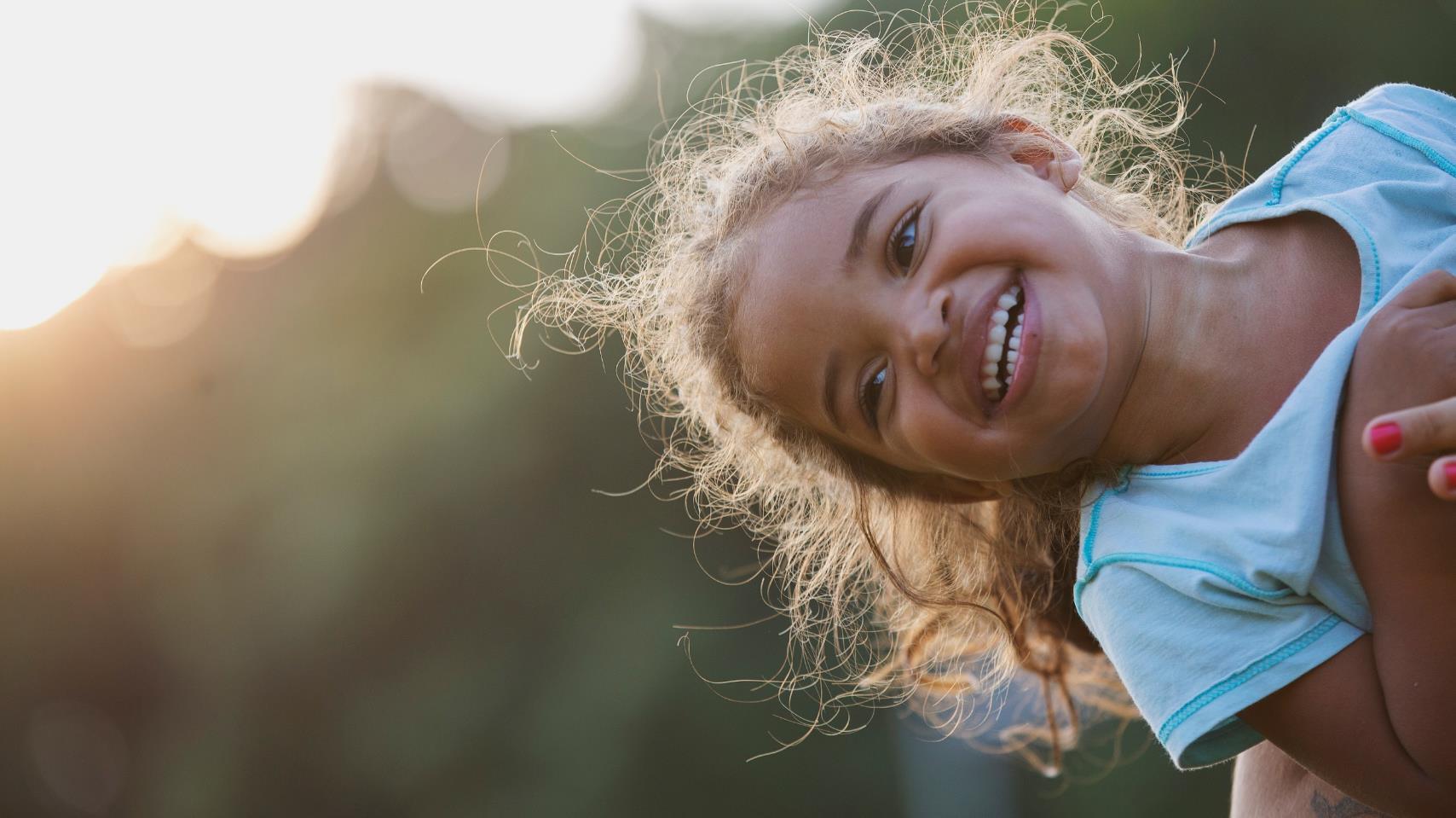 MOBILIZAÇÃO DE LIDERANÇAS PARA PI
Junho
2019
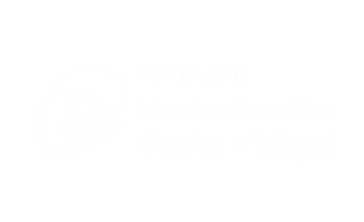 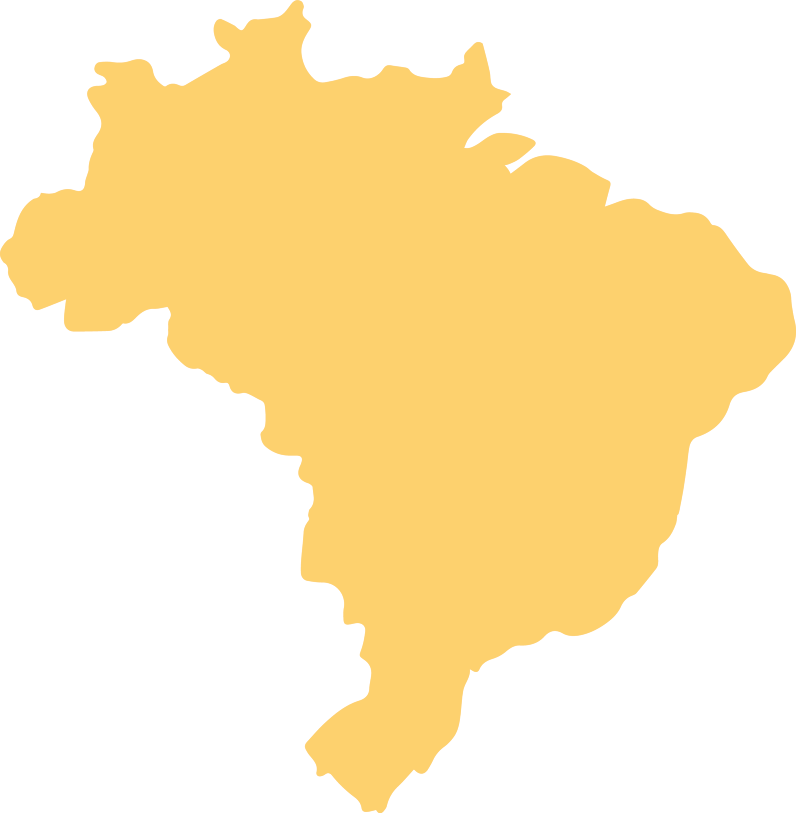 1
primeira infância > cenário
em cada
3
crianças
cenário da
menores de 6 anos vive na pobreza ou extrema pobreza
primeira infância
20.6 milhões
crianças entre 
0 a 6 anos de idade 
no Brasil
2019, Projeção populacional, IBGE | 2018, MDS
(Aspectos dos Cuidados das Crianças de Menos de 4 anos de Idade – PNAD 2015)
[Speaker Notes: CENÁRIO BRASILEIRO:
Nº de crianças na primeira infância no Brasil é maior que a população inteira do Chile (18 milhões)
No Brasil, uma em cada três crianças menores de 6 anos vive na pobreza ou extrema pobreza
Pobreza: famílias com uma renda mensal por pessoa abaixo de R$ 178
Extrema pobreza: famílias com uma renda mensal por pessoa abaixo de R$ 89
Famílias que são beneficiárias do Bolsa Família
Ao analisar as condições socioeconômicas brasileiras, percebemos que a primeira infância é a mais vulnerável
A porcentagem de crianças que vivem na pobreza é maior entre todas as faixas etárias.
Segundo o Censo: 13,3% dessas crianças de 0 a 6 anos vivem em famílias extremamente pobres, enquanto adolescentes (7 a 15 anos), adultos (40 a 59 anos) e idosos (+60) representam 12,4%, 5,9% e 3 % respectivamente.]
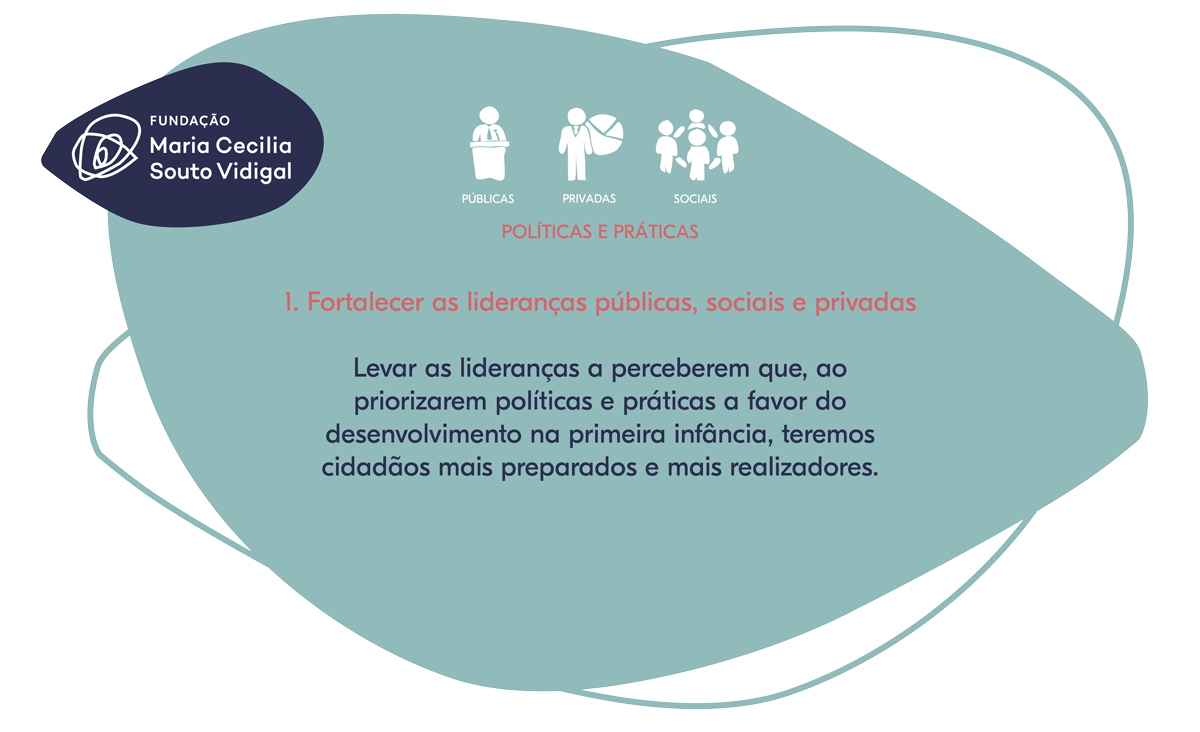 7.5 milhões de crianças vulneráveis, beneficiárias do PBF*
SCFV
1% Serviço de Convivência e Fortalecimento de Vínculo.
26% de cobertura de crianças com famílias de baixa renda (25% mais pobres)
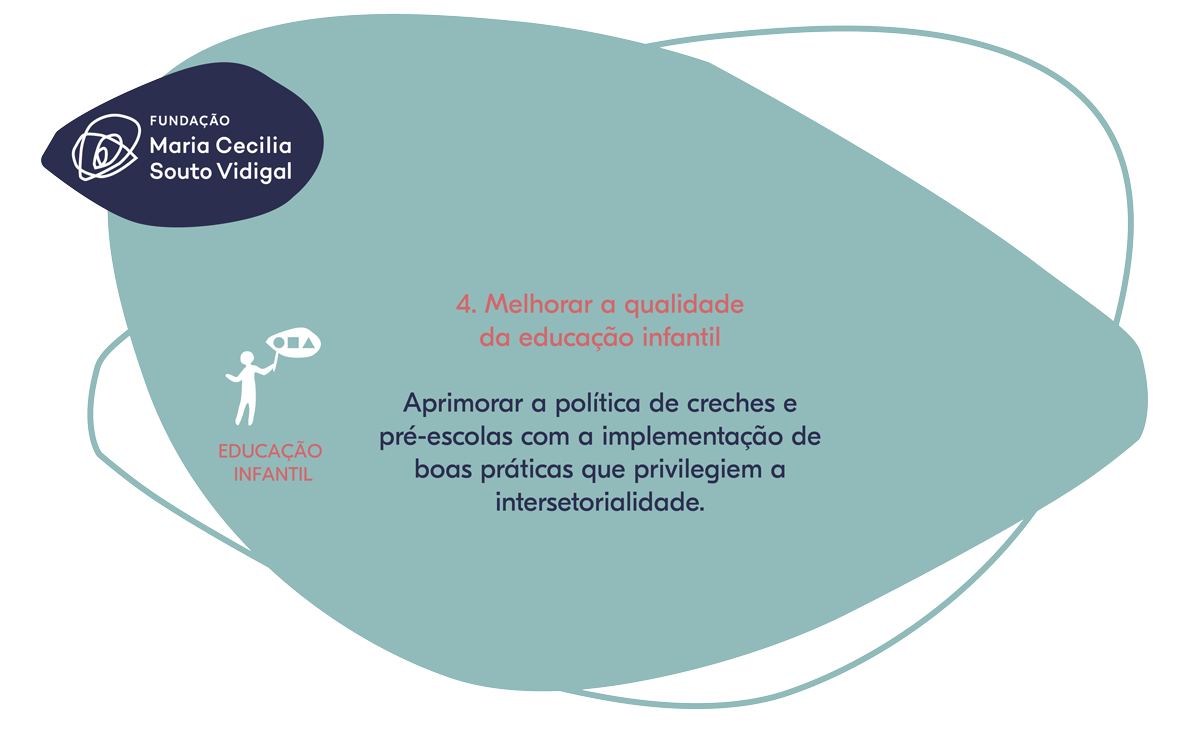 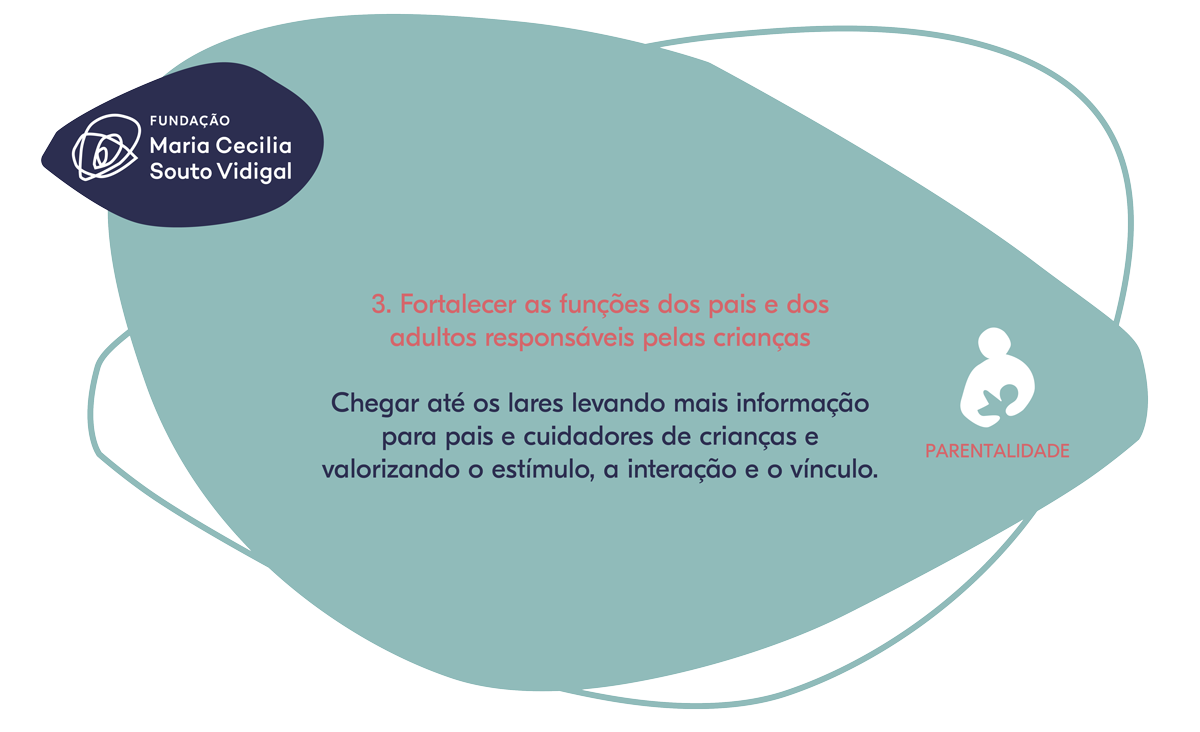 Educação Infantil
Visitação domiciliar
8% cobertura Programa Criança Feliz
34% de cobertura total
[Speaker Notes: Fonte: Cadúnico, outubro 2018]
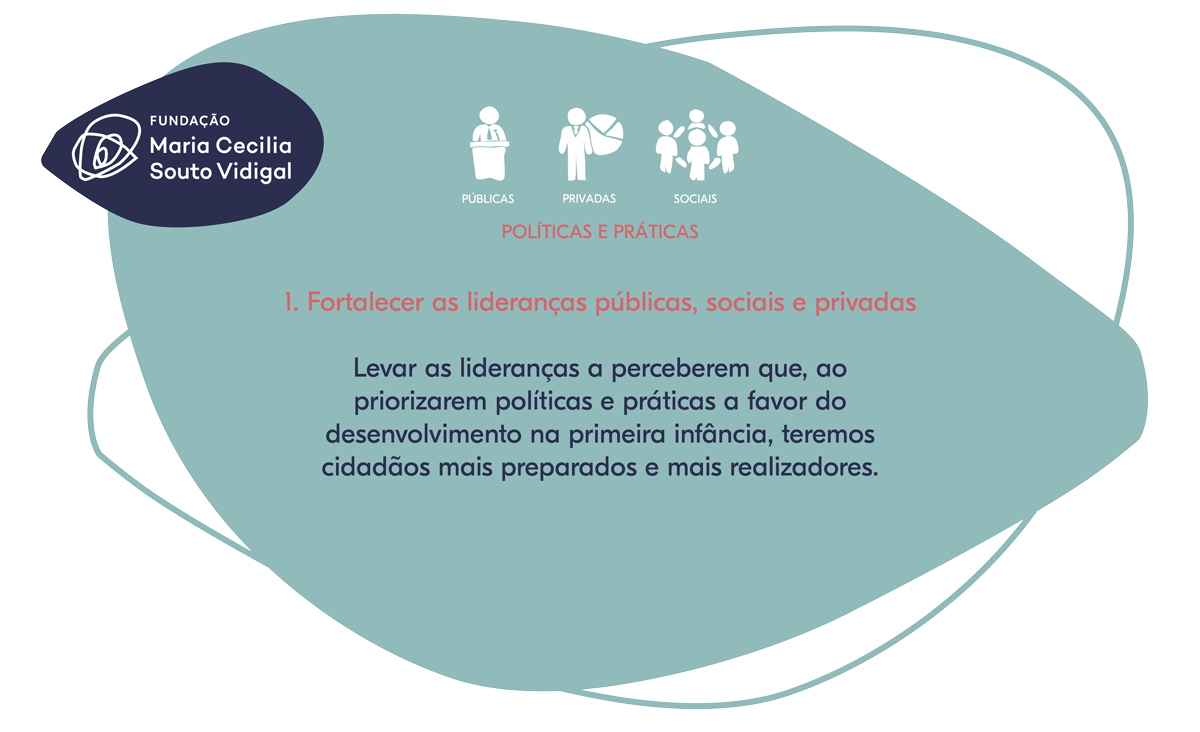 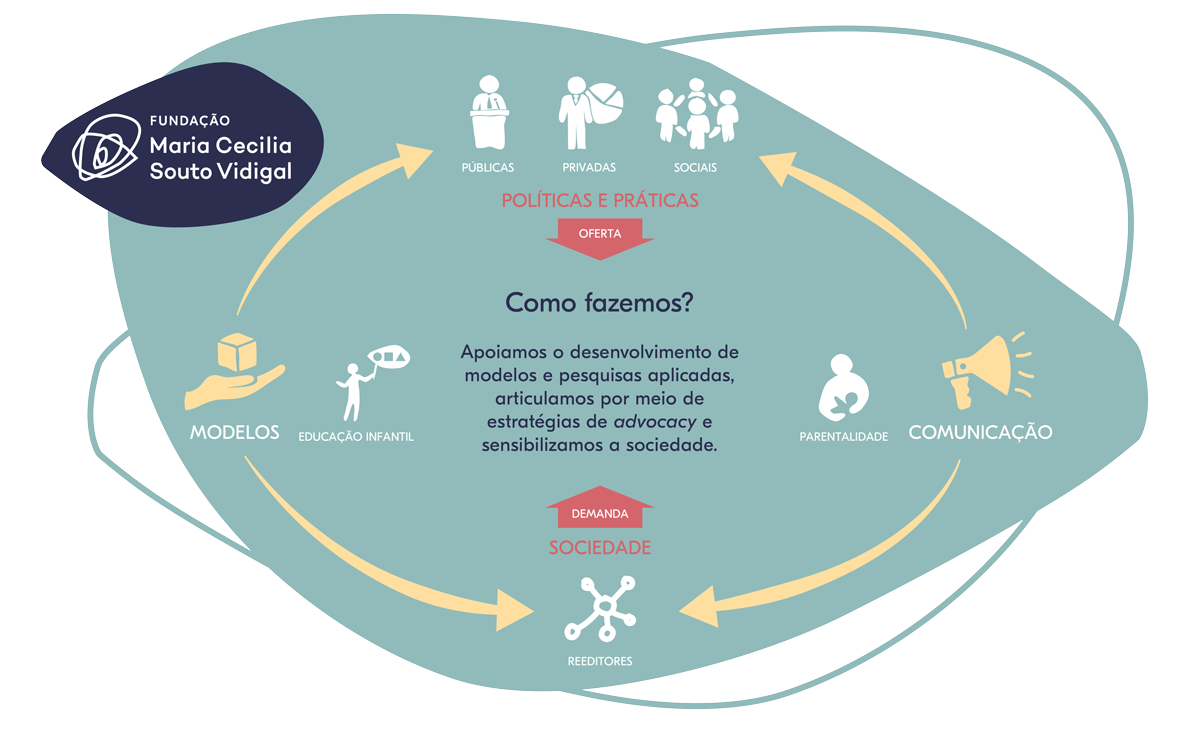 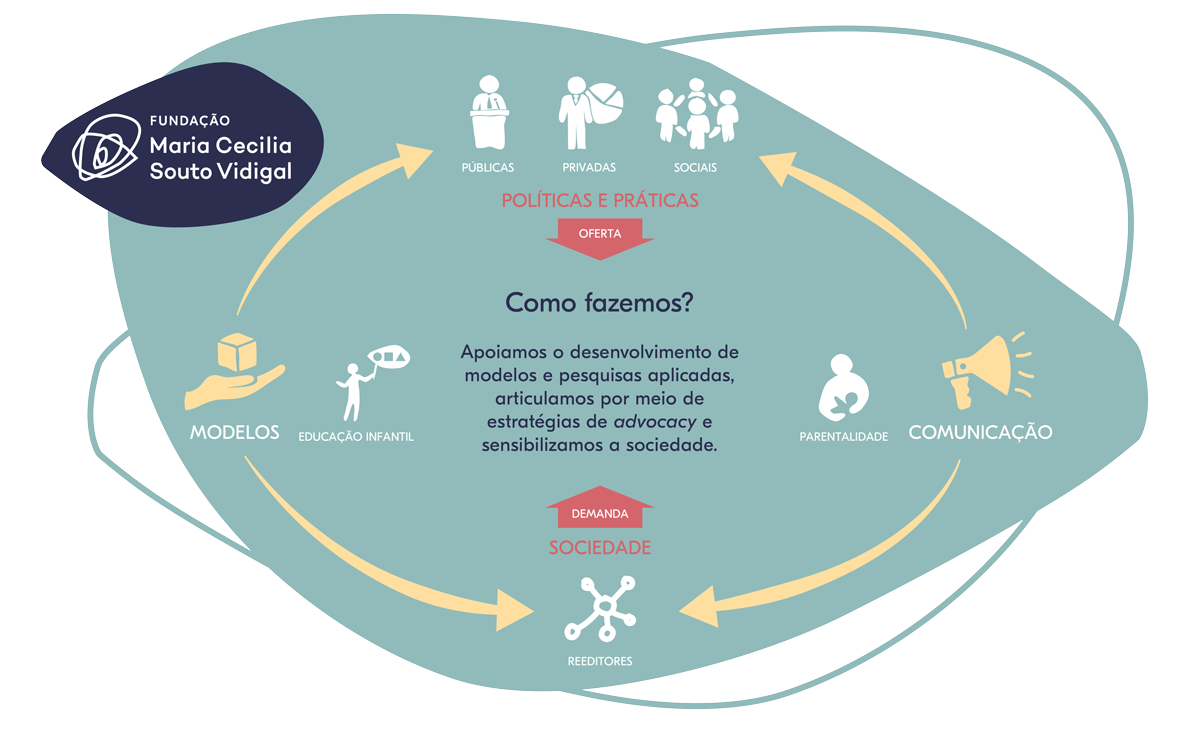 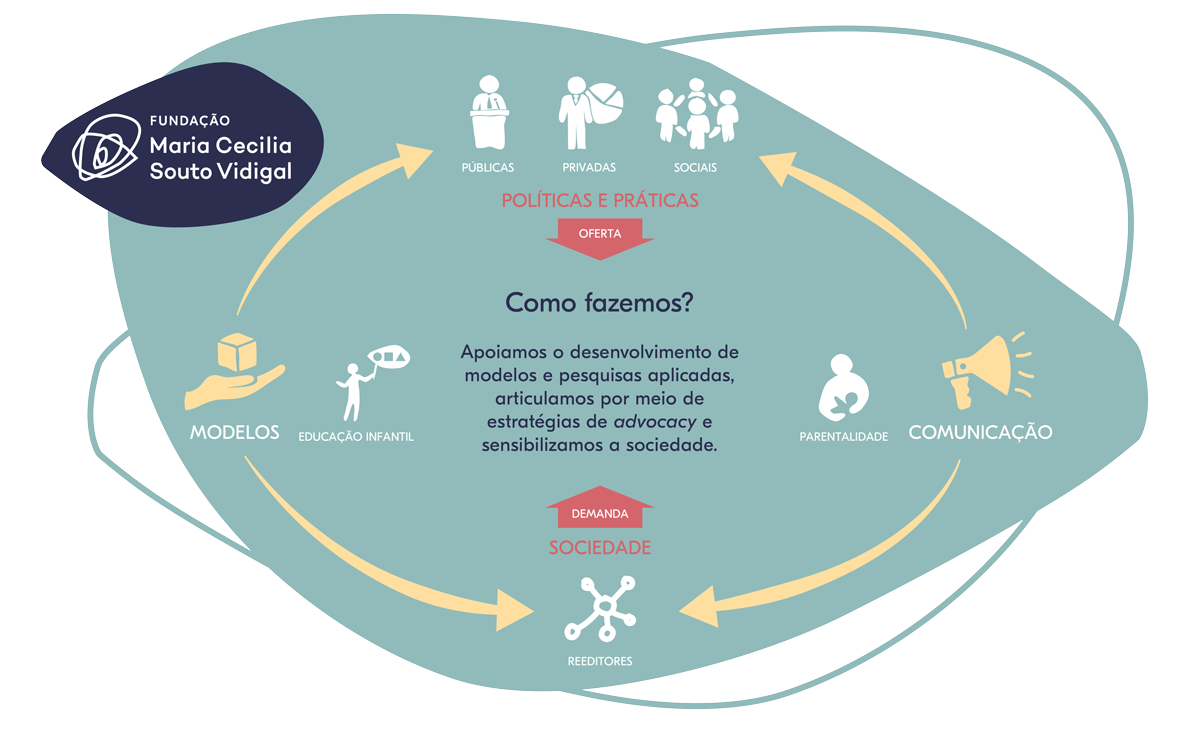 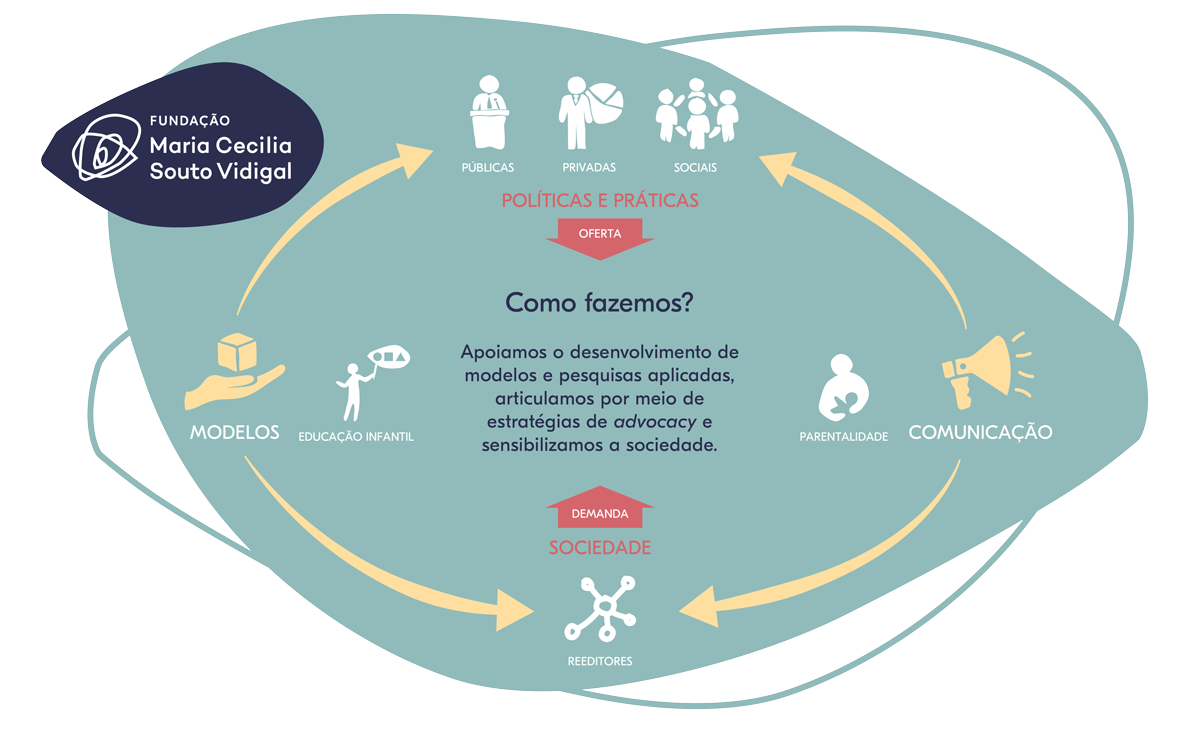 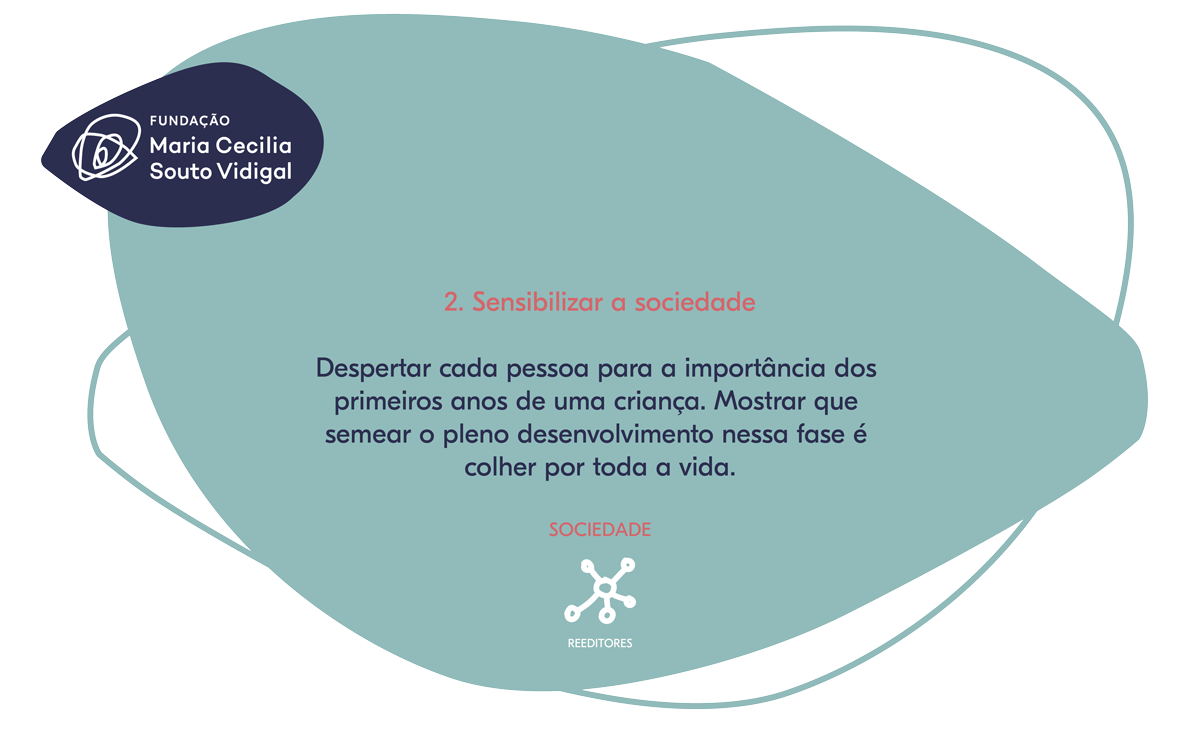 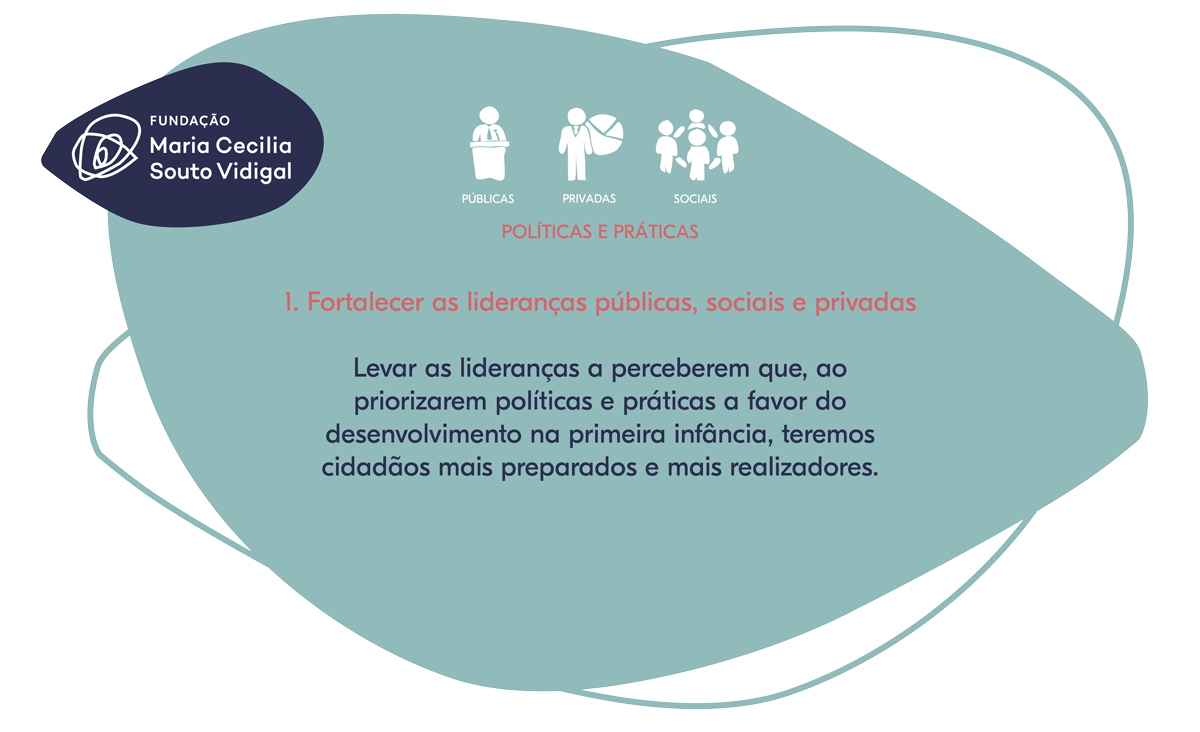 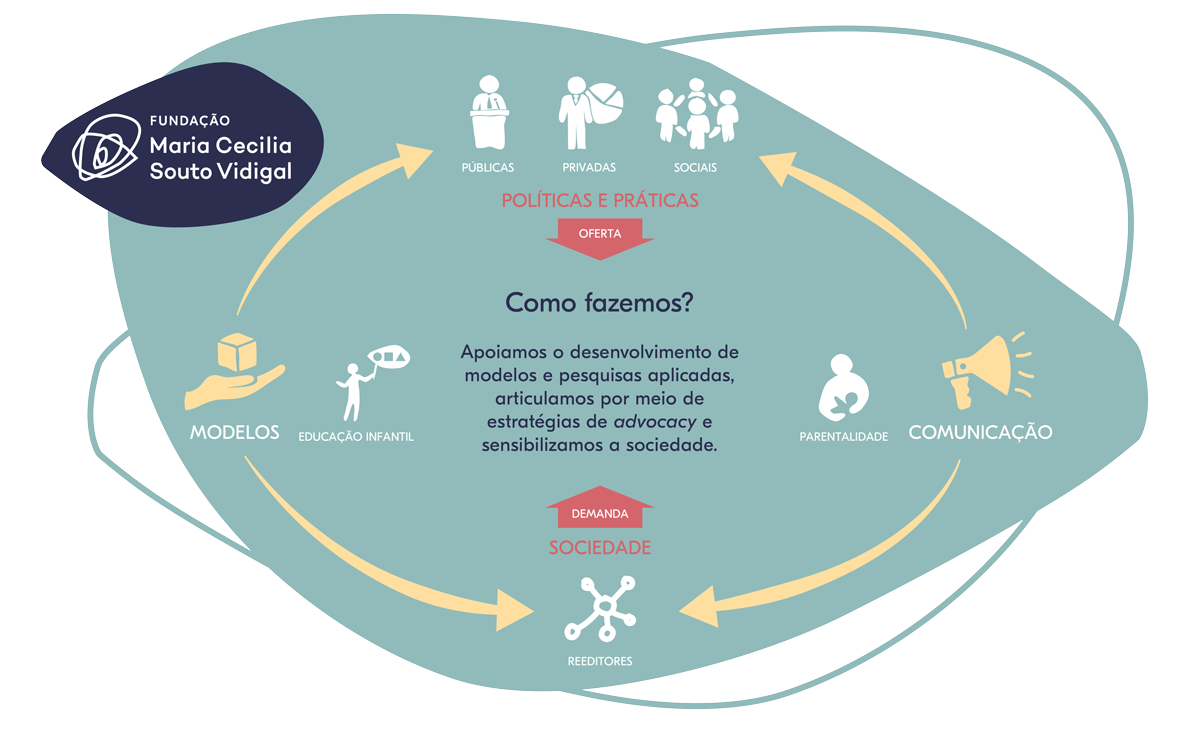 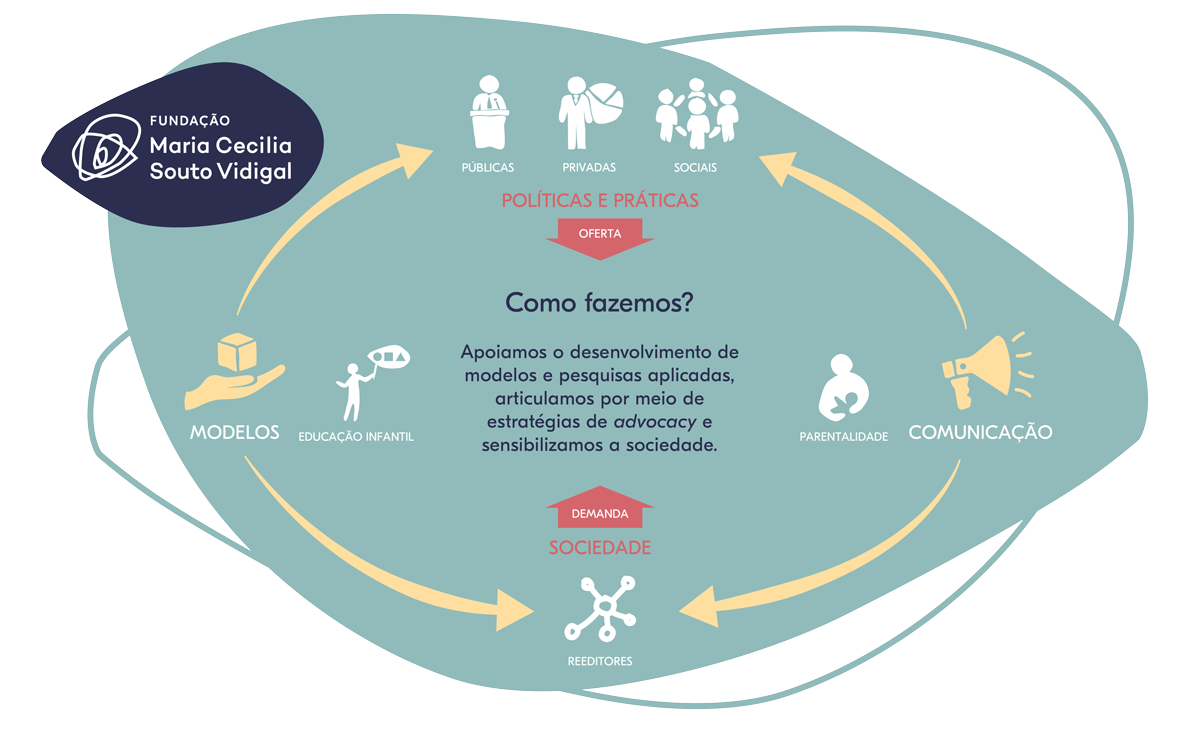 7.5 milhões de crianças vulneráveis
PÚBLICAS
SOCIAIS
PRIVADAS
MODELOS
MOBILIZAÇÃO
POLÍTICAS E PRÁTICAS
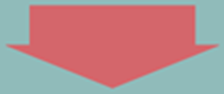 DEMANDA
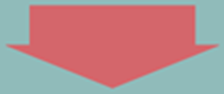 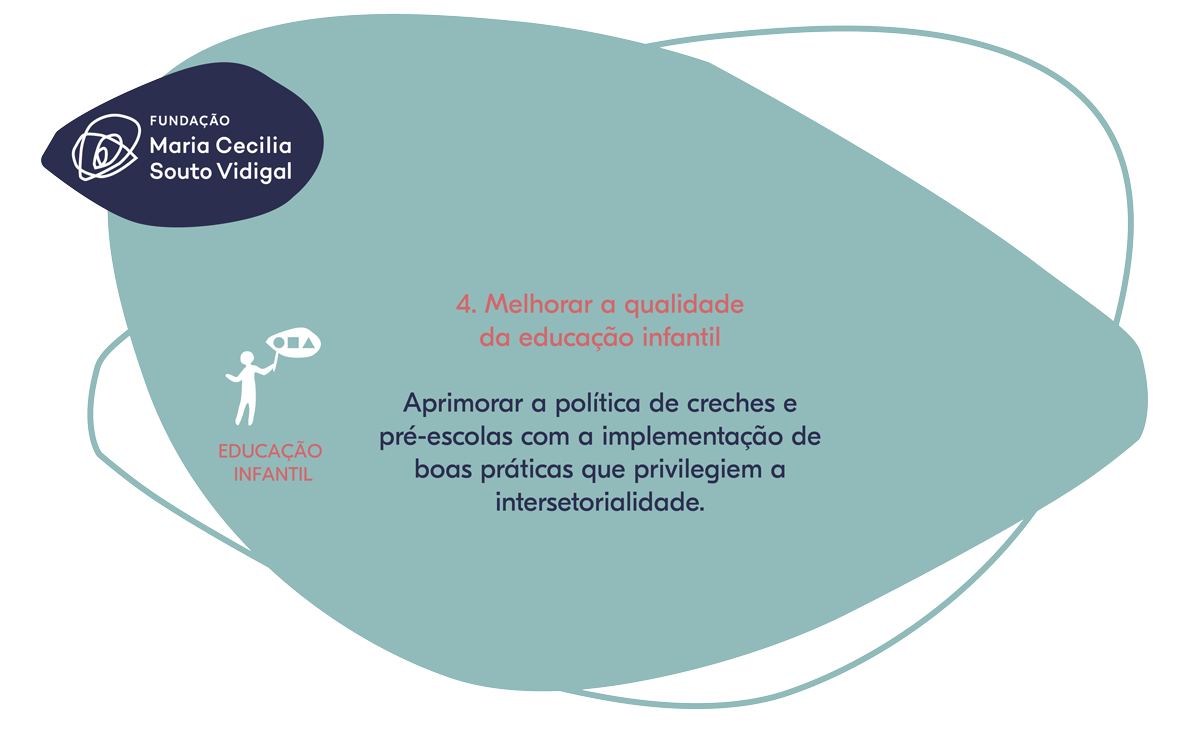 OFERTA
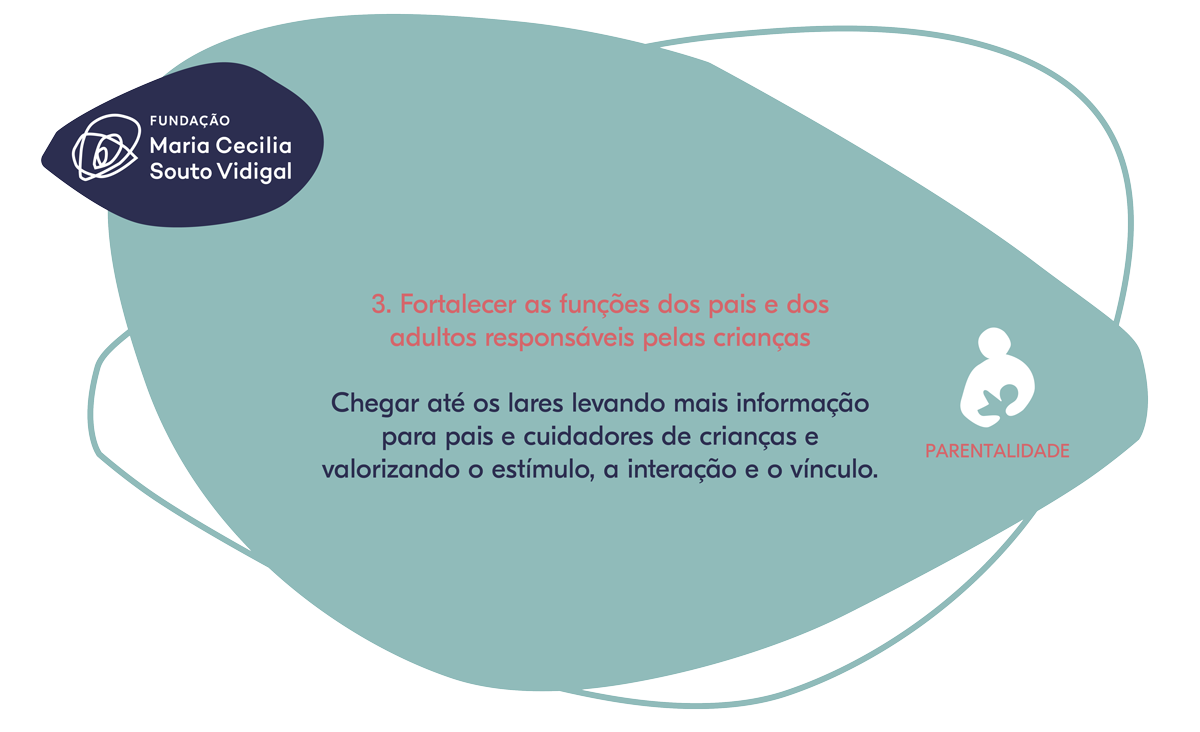 PARENTALIDADE
EDUCAÇÃO INFANTIL
30%  das crianças de 0-3 tem acesso a creches (14% entre as mais pobres)
3% das crianças mais vulneráveis tem acesso ao programa nacional de visitação domiciliar
SOCIEDADE
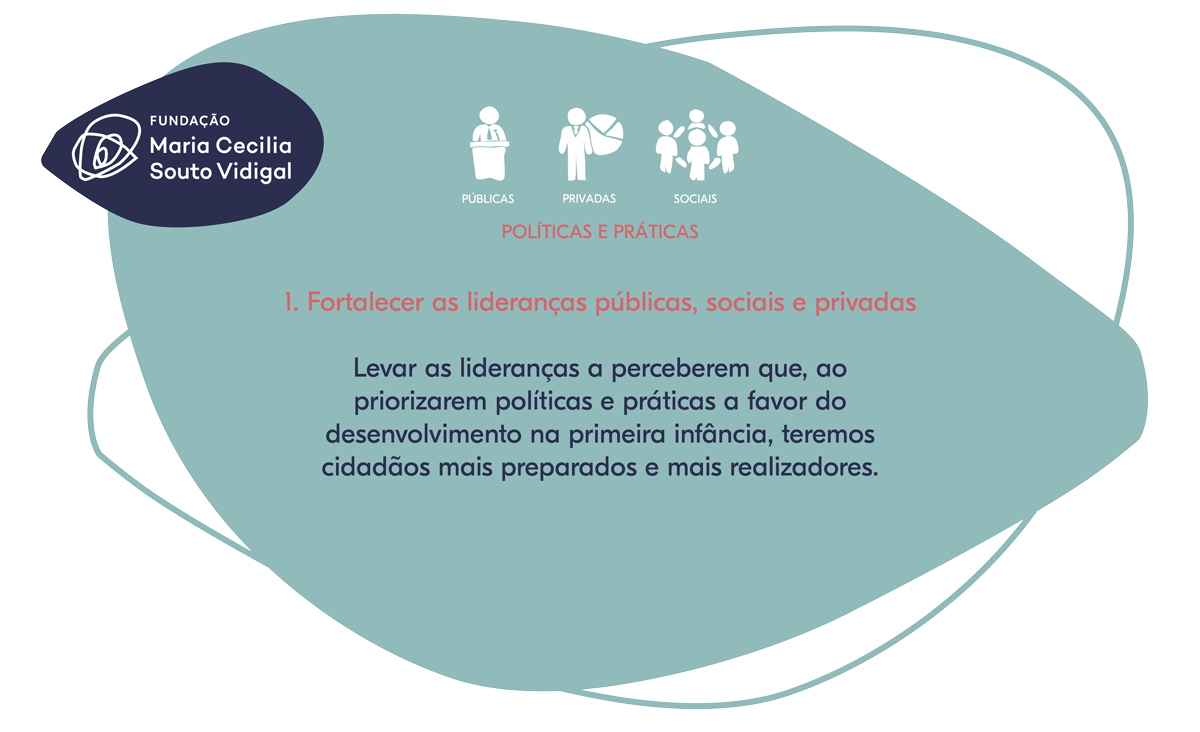 FAMÍLIAS E CRIANÇAS
Modelos – Políticas e Práticas
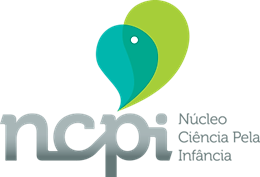 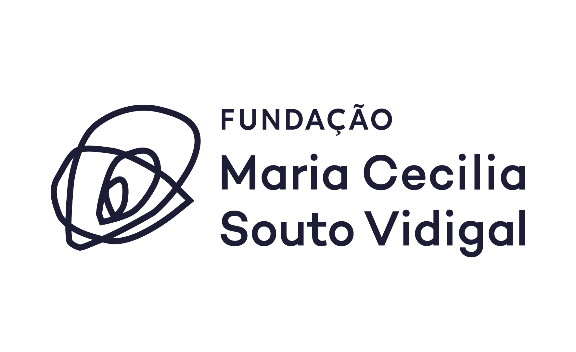 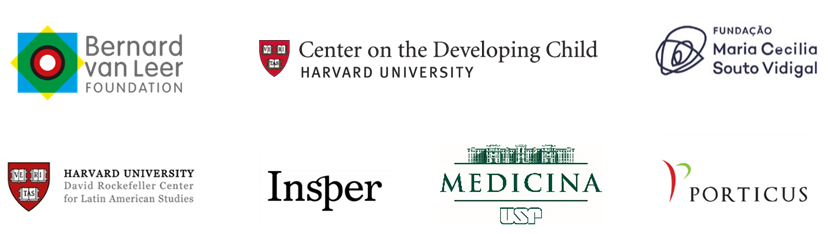 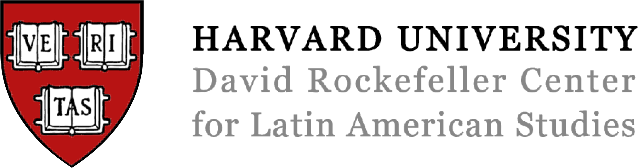 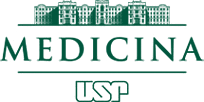 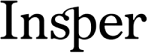 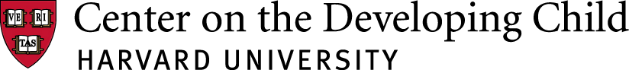 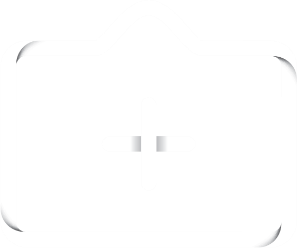 Foco dos programas governamentais em “sobrevivência”
e “cuidado”
Preparar lideranças para  a criação e qualificaçãode projetos e políticas públicas
Buscar consenso científico sobre o tema, traduzir e disseminar conhecimentos
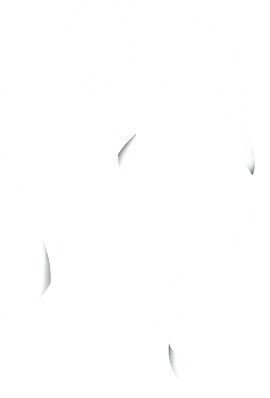 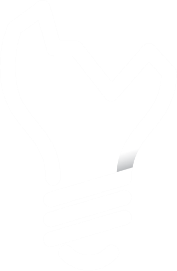 Políticas públicas setorizadas
Pouco conhecimento da sociedade e gestores públicos
[Speaker Notes: Em 2011, quando o Center on the Developing Child da Universidade de Harvard, CDC, buscava parceiros em outros países pelo mundo para expandir sua atuação e trocar experiência, a Fundação Maria Cecília Souto Vidigal foi uma das organizações procuradas e aí surgiu a semente do que seria o Núcleo Ciência pela Infância - NCPI.

Na época, esse pode ser considerado nosso maior objetivo, trazer a Primeira Infância para o centro das discussões. Mas por que esse assunto deve ser do interesse de todos, meu, seu, de qualquer um? Quanto mais cedo se investe no desenvolvimento da criança, maior será o retorno para ela própria e para toda a sociedade. O investimento para o desenvolvimento e a aprendizagem durante a primeira infância traz um retorno maior para a sociedade do que investimentos em qualquer outra etapa da vida, isso é fato, comprovado em diversas pesquisas, nacionais e internacionais. E esse retorno se dá em diversas áreas...maior escolaridade, maior produtividade, menor incidência de gravidez na adolescência e menor envolvimento com drogas.

Bom, mas estou me adiantando....A questão é bem ampla, mas em 2011, quando surgiu o NCPI, esses foram considerados os principais problemas relacionados com a Primeira Infância:

Pouco conhecimento da sociedade em geral e dos gestores públicos sobre questões importantes para o desenvolvimento integral da criança nessa etapa

Políticas públicas setorizadas. A maioria das políticas públicas que existem envolvem ações isoladas, atacando questões pontuais com relação ao cuidado da gestante e das crianças até 6 anos. Falta integração, falta ver a questão como um todo.

Foco apenas em questões de “sobrevivência” e “cuidado” (mortalidade materna, mortalidade infantil e aspectos gerais relacionados à saúde e nutrição da mulher e da criança) deixando de lado a promoção do desenvolvimento integral. Mesmo no âmbito da educação infantil, em geral as escolas não estão preparadas para esse enfoque mais amplo.

A resolução dessas questões, em nosso entendimento, passa por...

Reunir especialistas para buscar um consenso científico sobre a temática, e que possa ser base para ações e políticas.
Traduzir e dissemina os conhecimentos científicos sobre a criança pequena e seu universo para um melhor entendimento da sociedade.
Preparar lideranças para a criação e qualificação de projetos e políticas públicas focadas na infância, baseados em evidências científicas.]
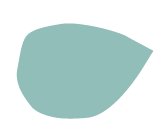 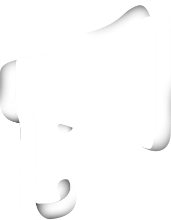 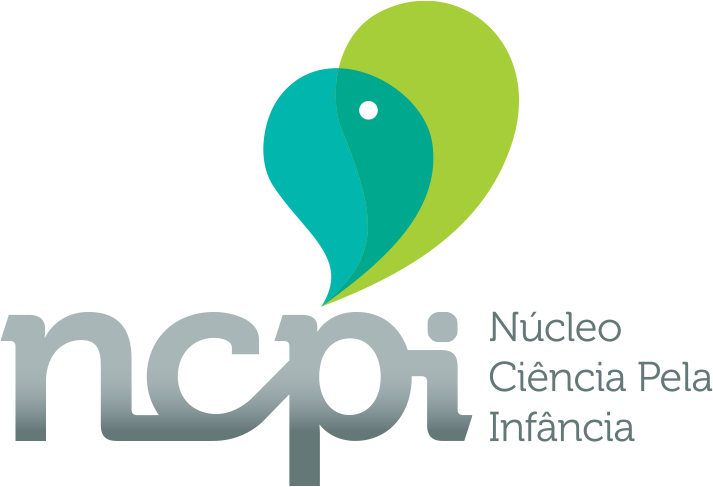 Lideranças fazendo a diferença
Muito conhecimento gerado
Atenções voltadas para Primeira Infância
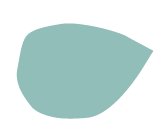 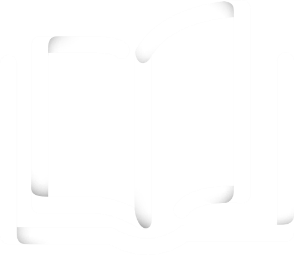 do conhecimento
à prática
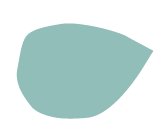 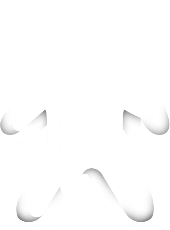 [Speaker Notes: Assim, o NCPI foi idealizado dentro dessa proposta para que o tema “Primeira Infância” não só ganhasse a atenção devida mas principalmente para que todo conhecimento científico sobre o desenvolvimento da Primeira Infância deixasse a academia e fosse colocado em prática. Ou seja, que esse conhecimento seja base, por exemplo, para políticas públicas, como o Marco Legal da Primeira Infância, uma lei importante para assegurar o pleno desenvolvimento infantil. Nesse sentido, nos três primeiros anos, foram muitas as conquistas e vou compartilhar algumas com vocês...]
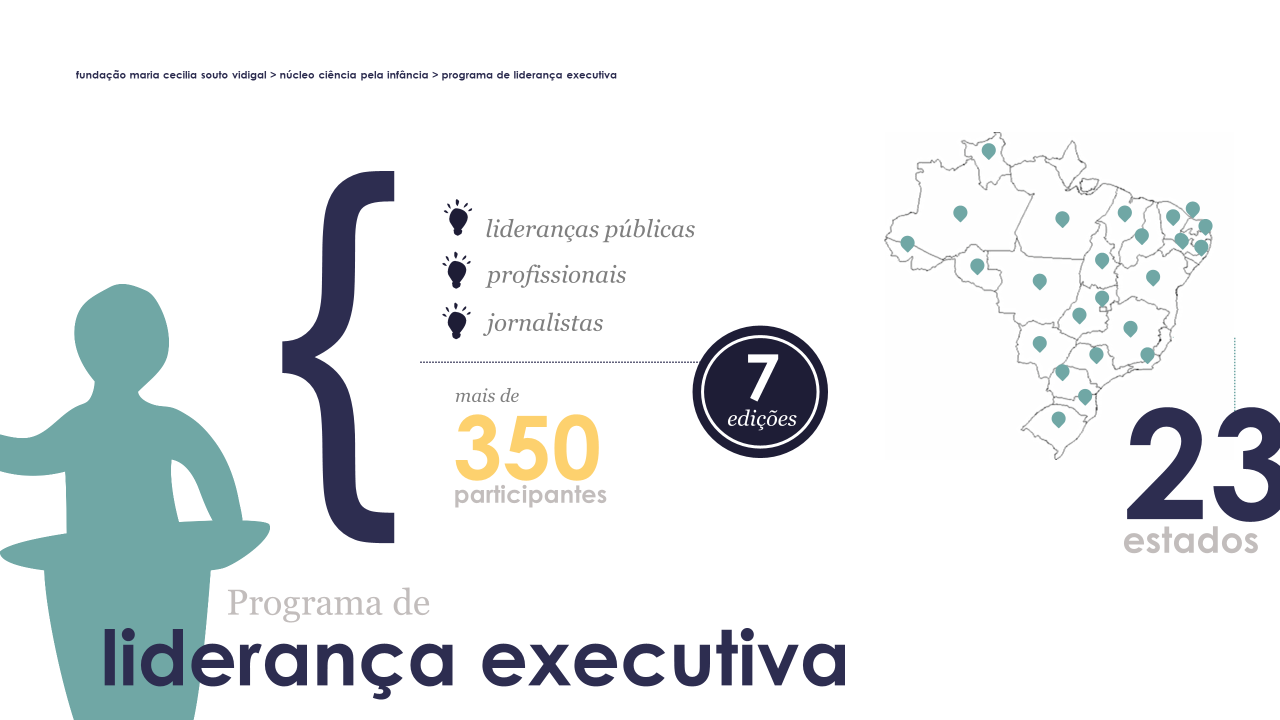 fundação maria cecilia souto vidigal > núcleo ciência pela infância > programa de liderança executiva
{
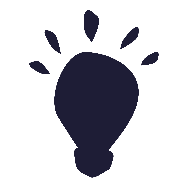 lideranças públicas
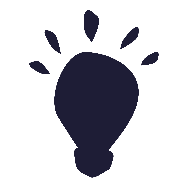 9
edições
profissionais
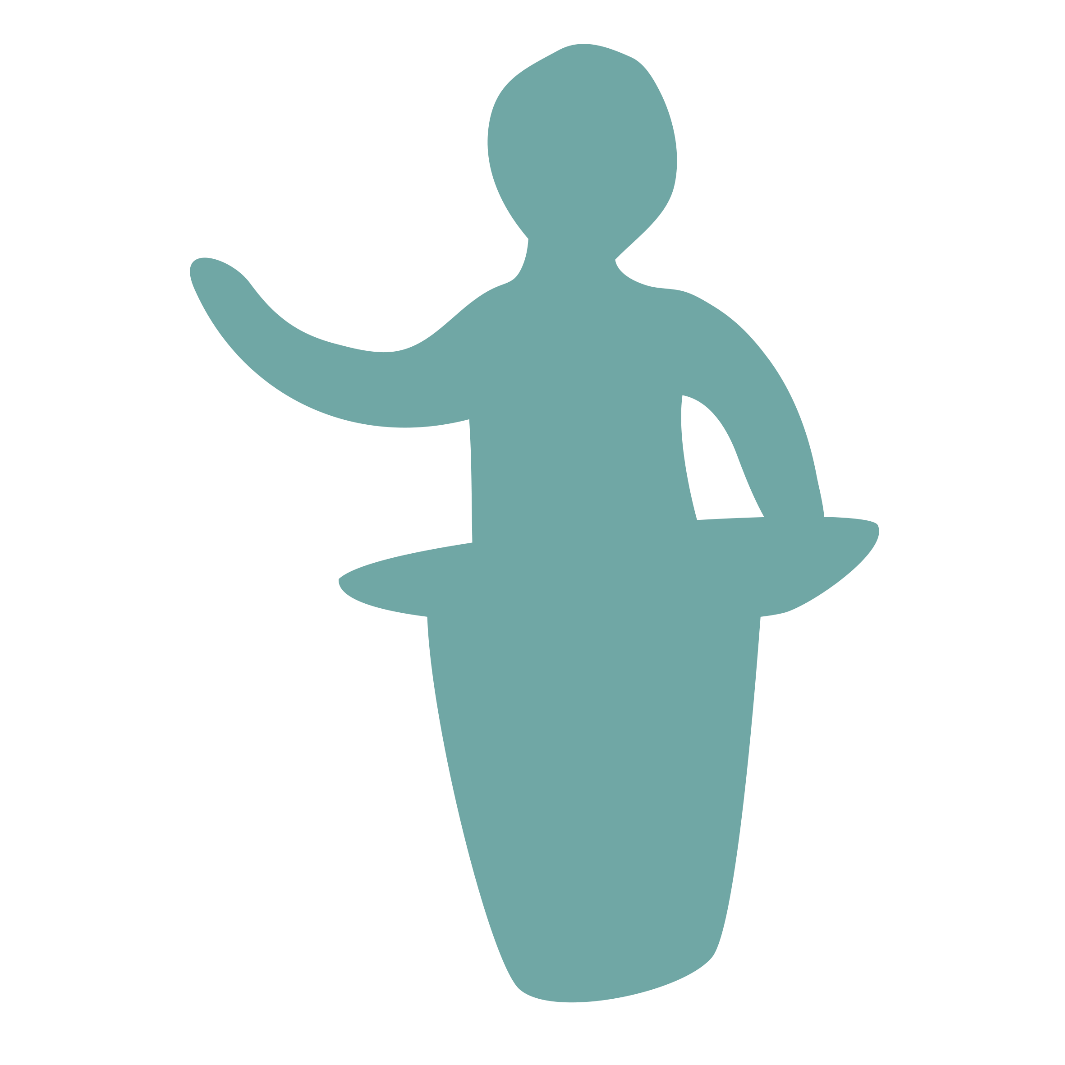 mais de 
509
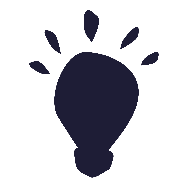 jornalistas
7
PARTICIPANTES
mais de
350
23
edições
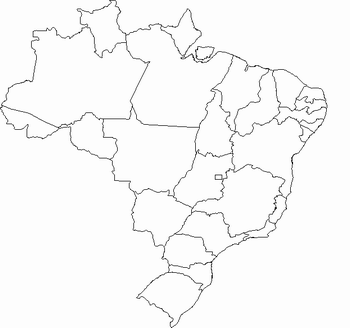 participantes
estados
estados
Programa de
liderança executiva
2011
2012
2013
2014
2015
2016
1ª edição do ELP – plano de ação
projeto de lei
debate público e processo de aprovação pela comissão especial
lei aprovada pelo congresso
aprovação final da lei
frente parlamentar
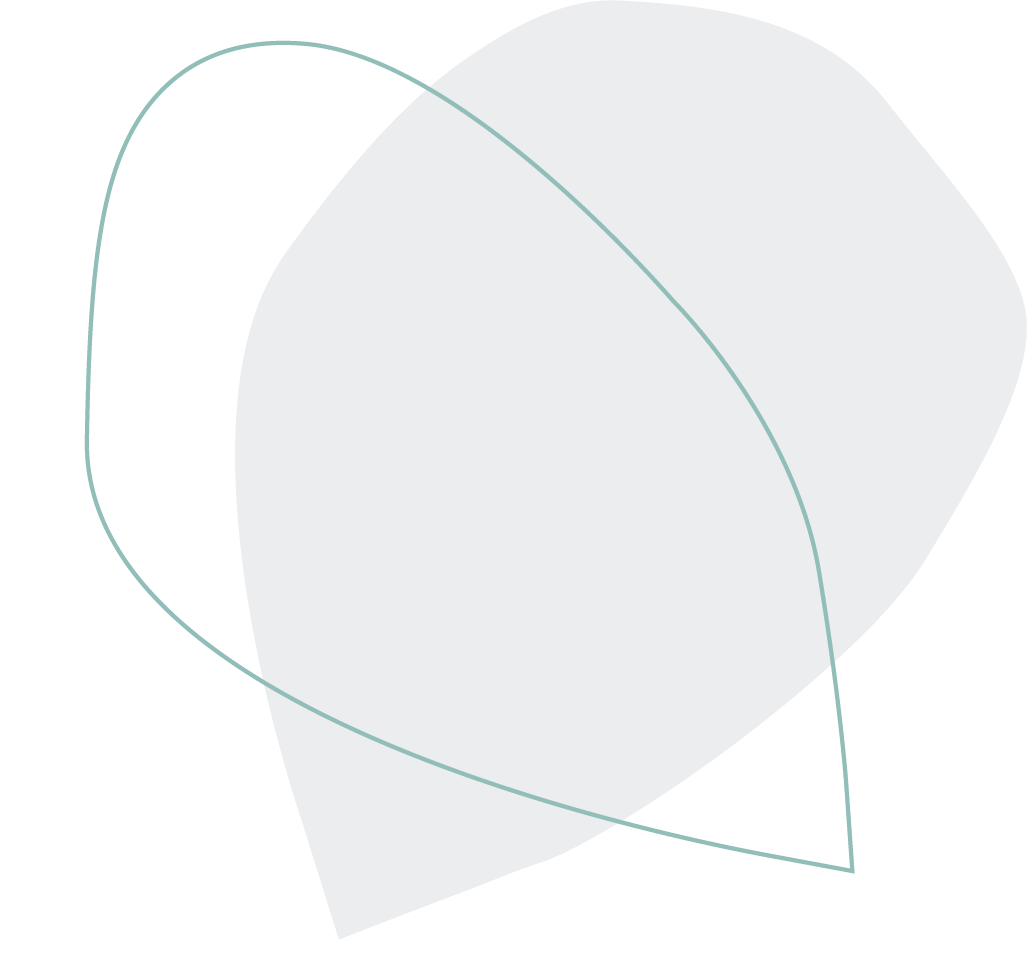 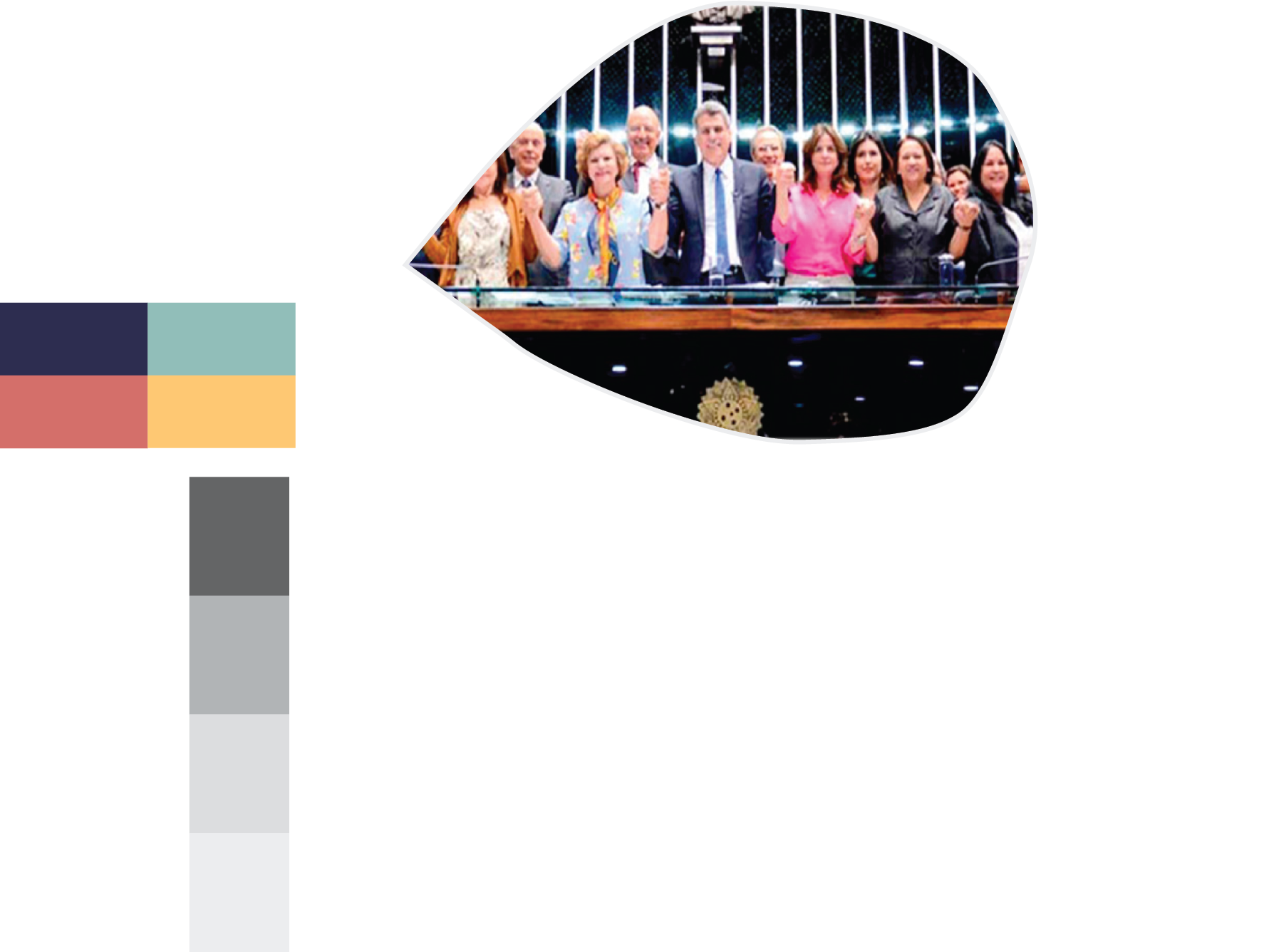 Programa de Liderança Executiva
Marco Legal
da Primeira Infância
[Speaker Notes: https://www.youtube.com/watch?v=n_8LDZje5QA]
Caso Boa Vista - trajetória
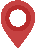 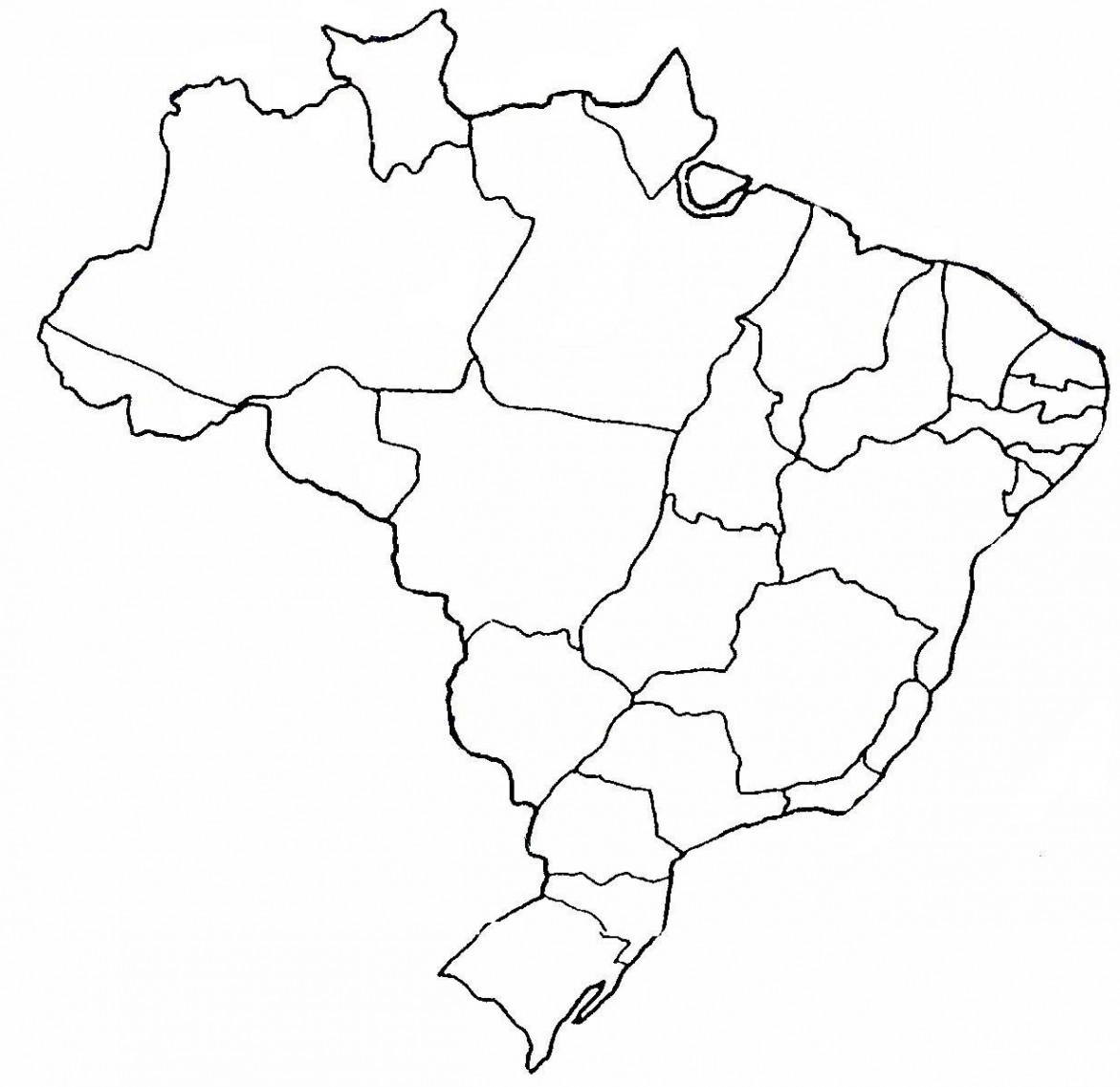 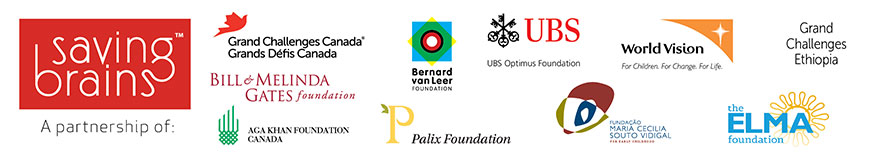 2013
2014
2016
ciência encontra as políticas públicas
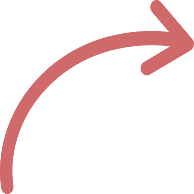 FMCSV: parceria 
com  
Saving 
Brains
3º edital –
 capital 
semente 
em São Paulo
Prova de
Conceito
positiva
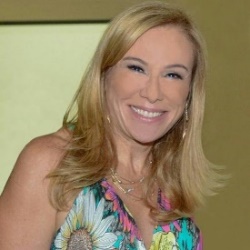 dez
2017
jan
2017
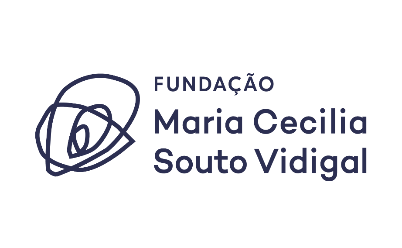 Visitas à Boa Vista e sensibilização de Lideranças públicas e famílias
Articulação com parceiros, fundações e governo federal
Aprovação 
do Transição 
para Escala do Saving Brains
Início da intervenção
Desenho 
do piloto 
da escala
Planejamento
estratégico
Teresa Surita
2013
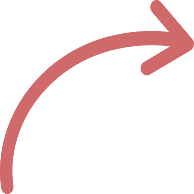 2011
2012
2016
out 2016
Lançamento do
Criança Feliz – 
Programa
Nacional de
Visitação Domiciliar
Surita é reeleita
Desenvolvimento do Programa Família que Acolhe
Participação 
no Programa 
de Liderança 
Executiva
Surita
 é eleita 
prefeita de 
Boa Vista, RR
[Speaker Notes: Boa Vista is an example of how the advocacy stategy comes to life]
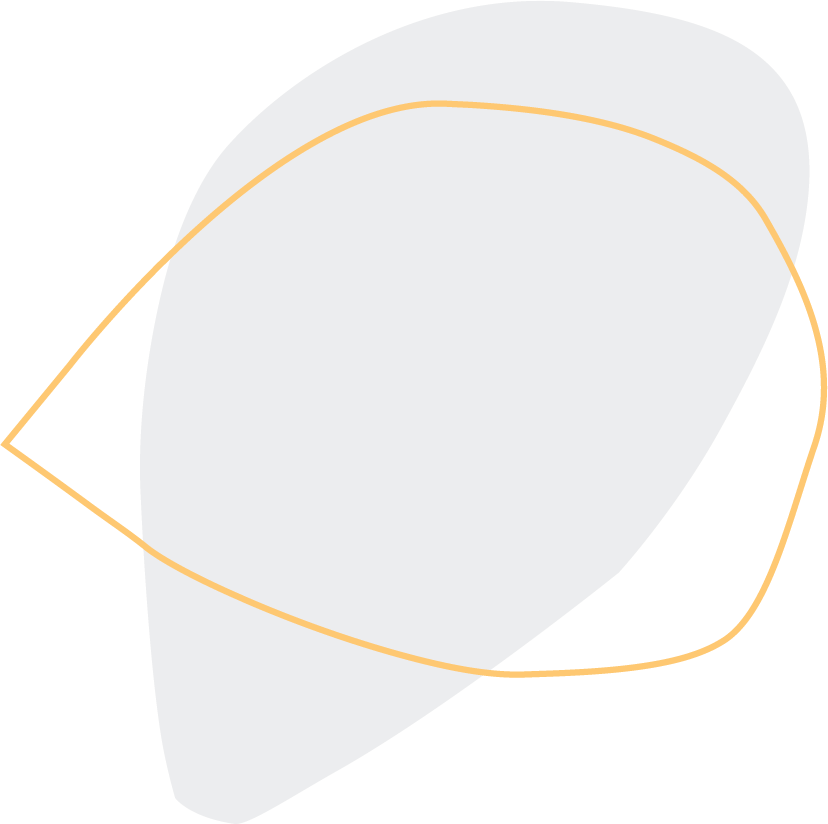 Caso TJSP- trajetória
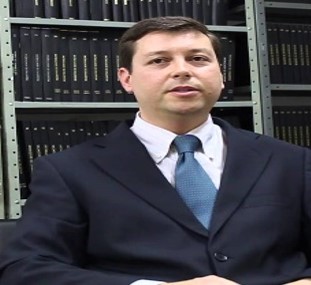 2016
2014
2017
Daniel Issler
Vencedores do Edital “Boas Práticas do Sistema de Garantia de Direitos da Criança e do Adolescente voltados para a Primeira Infância”
10 Seminários "Primeira Infância no Estado de São Paulo. O Papel do Sistema de Direitos e Garantias Infância e Juventude“ para profissionais da justiça da rede do Estado de São Paulo
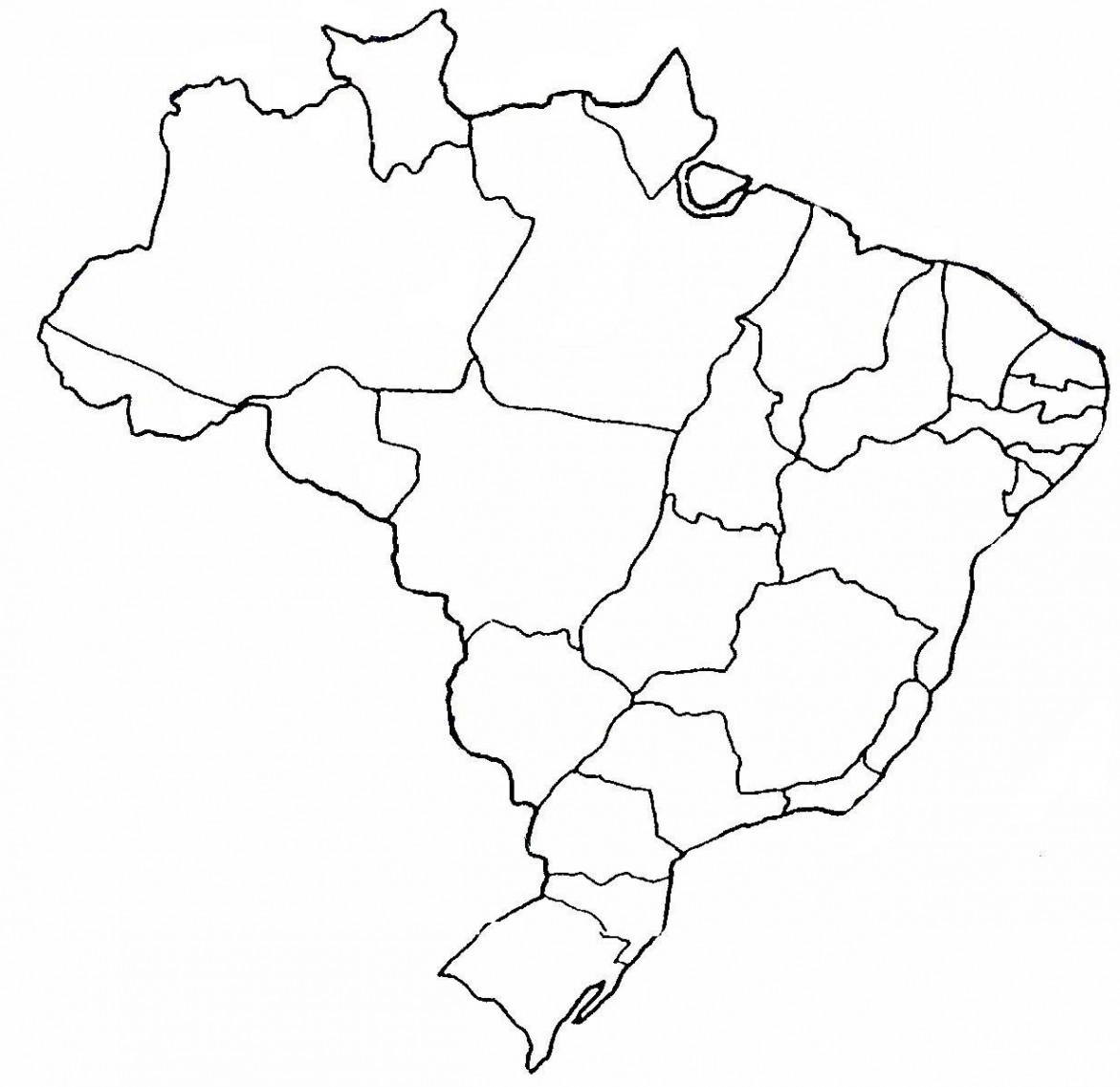 Participação 
no Programa 
de Liderança 
Executiva
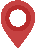 +2400
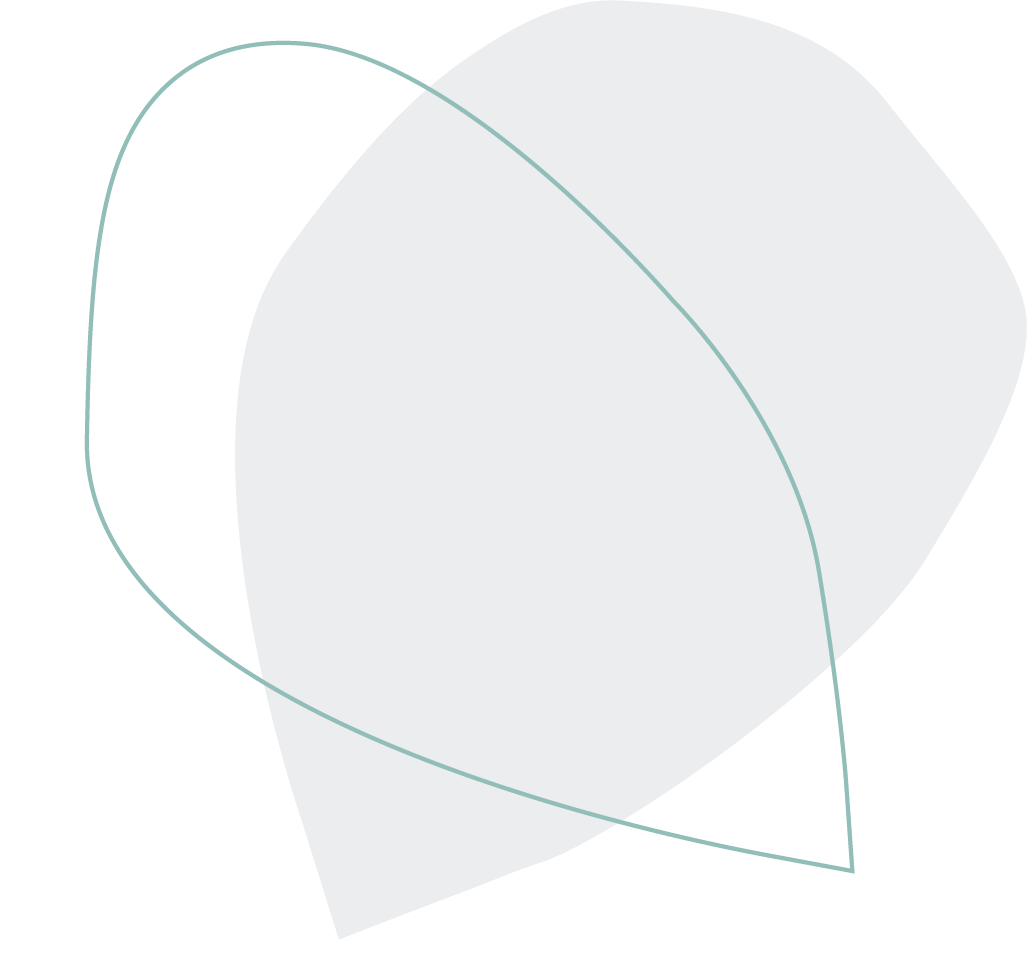 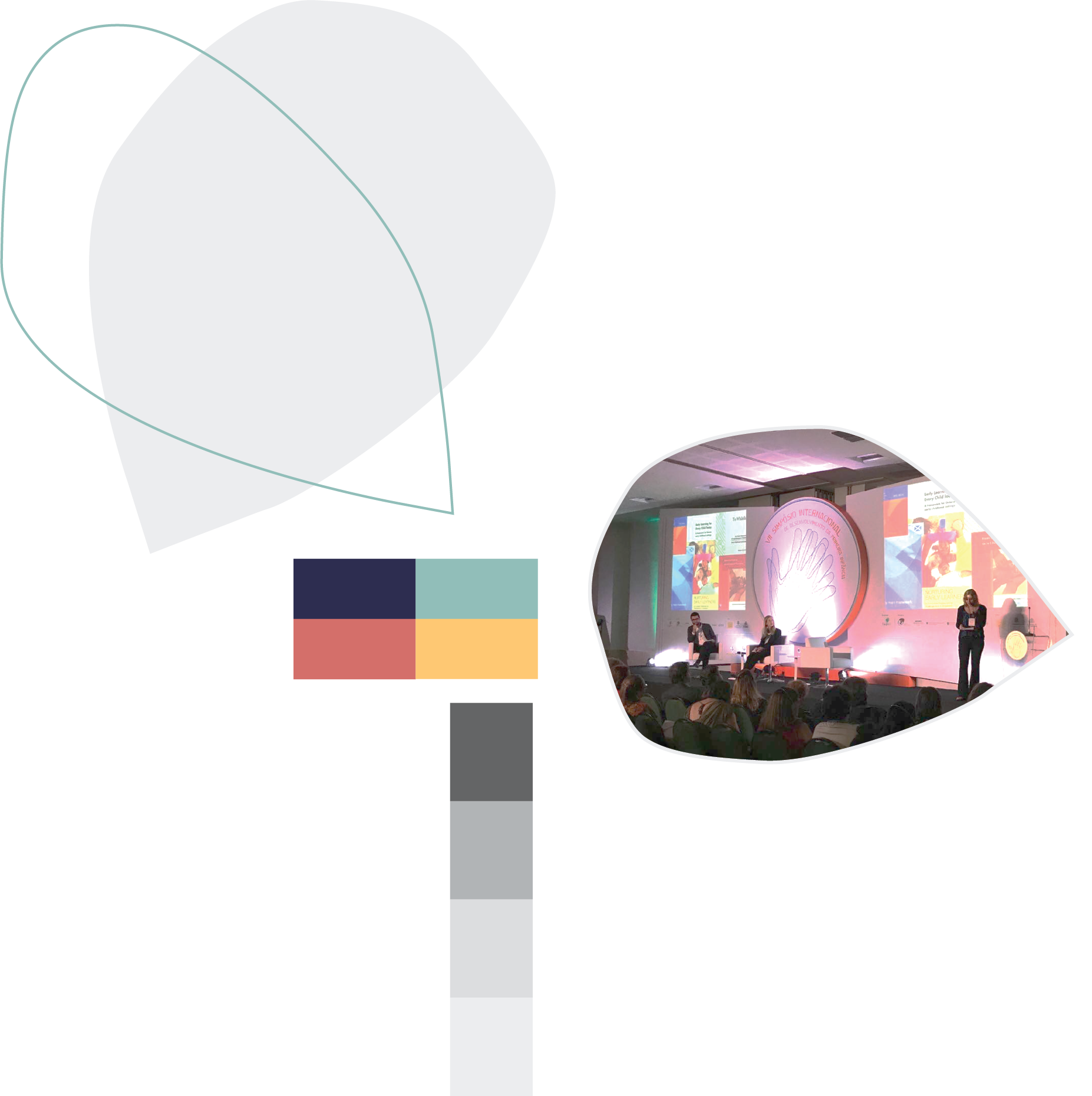 pessoas
assistiram presencialmente
7
edições
Sensibilizar lideranças públicas
Simpósio Internacional de Desenvolvimento
+11.100
assistiram on-line de vários estados do país
da Primeira Infância
79
simpósios satélites
2.715
pessoas
65%
em cargos de liderança
[Speaker Notes: https://www.youtube.com/watch?v=n_8LDZje5QA]
iLab
O Ilab tem como objetivo incentivar e acelerar a cocriação, qualificação e implementação de projetos inovadores para o desenvolvimento da primeira infância no Brasil, com base no conhecimento científico.
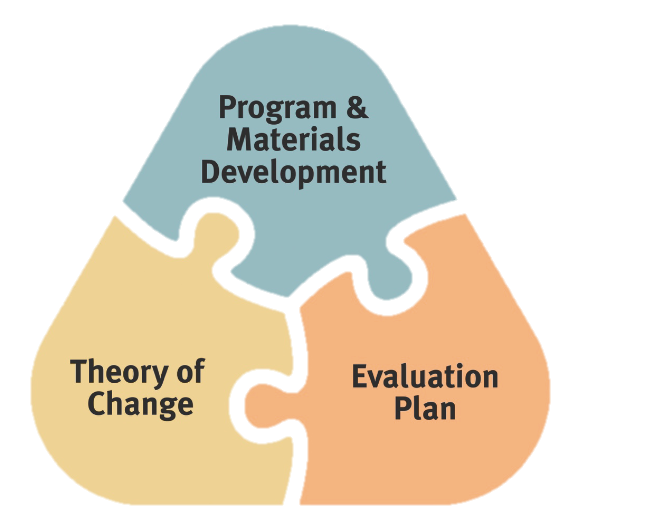 planejamento e desenvolvimento
estágio inicial -estudo piloto
viabilidade do 
estudo
estágio avançado do estudo
escala
Fast-cycle iteration
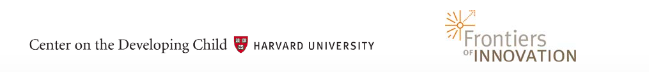 Fundo de inovação DPI
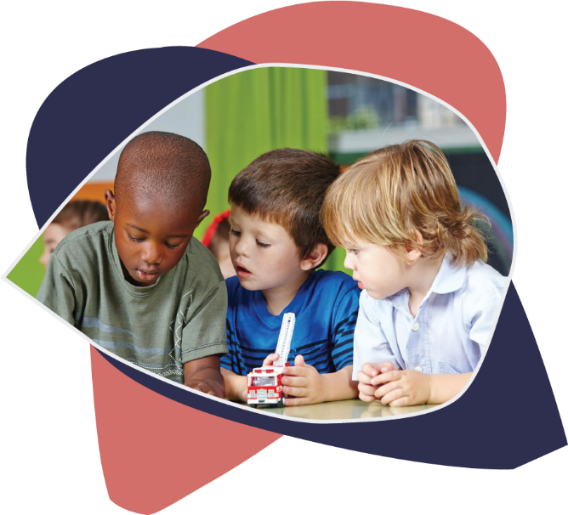 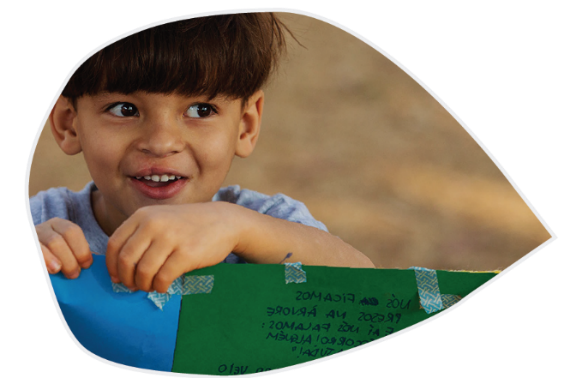 3
Projetos
brasileiros
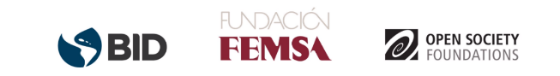 Design, implementação e  avaliação de iniciativas promotoras do DPI, especialmente em populações em situação de vulnerabilidade na América Latina e Caribe
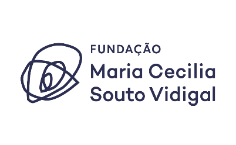 Projetos no Brasil apoiados por:
Governance
[Speaker Notes: O Fundo foi constituído para apoiar o design, a implementação e a avaliação de iniciativas promotoras do DPI, especialmente em populações em situação de vulnerabilidade (cognitivo, linguagem, motor,]
Boa Vista
Qualificação 100% a equipe do Município em DPI
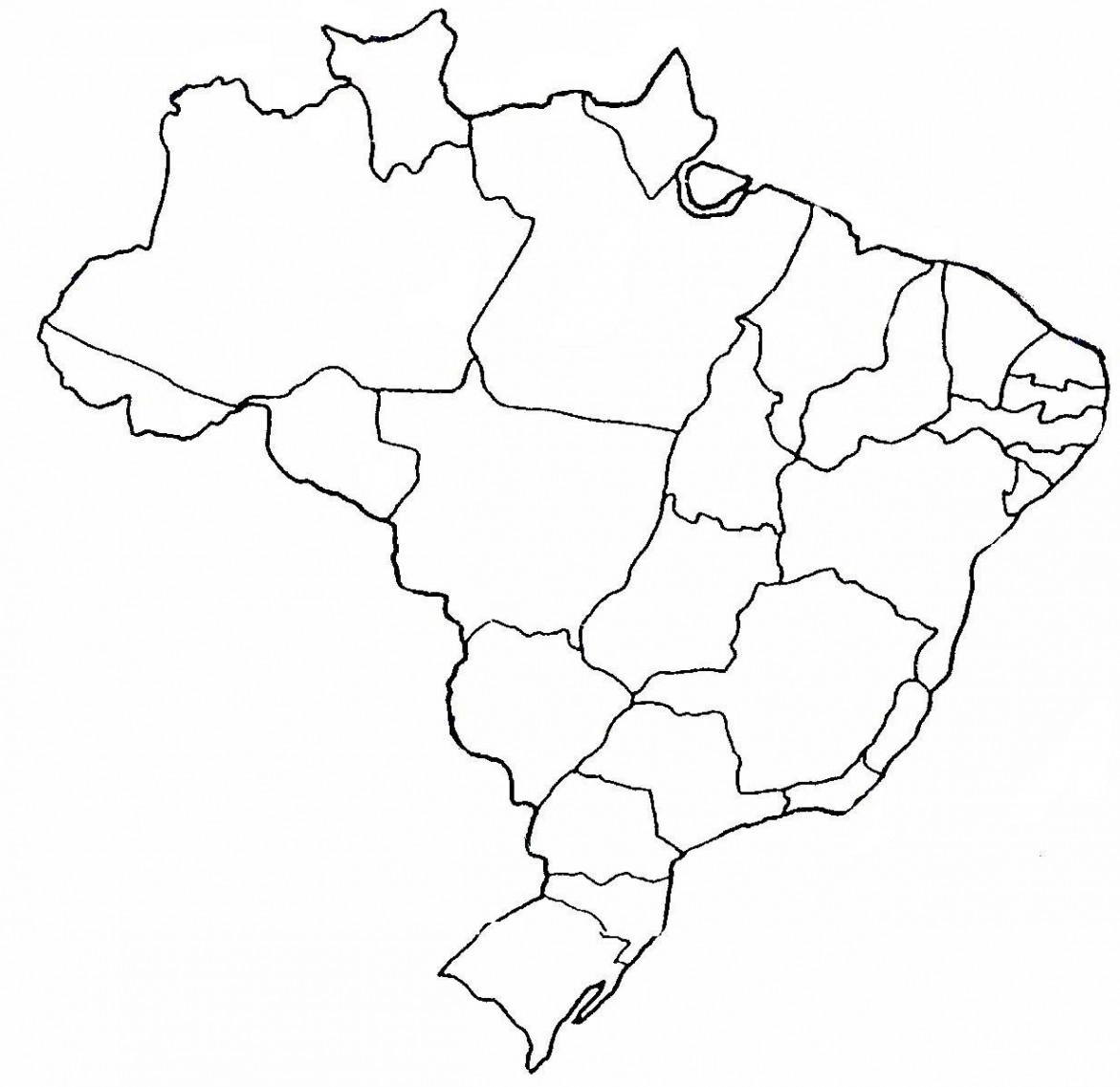 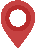 Manaus
Estratégia de engajamento de famílias da EI
Fortaleza
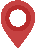 Reestrtuturação do currículo de visitação
Programa Avançado de Implementação
de Políticas
Públicas (APPI)
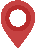 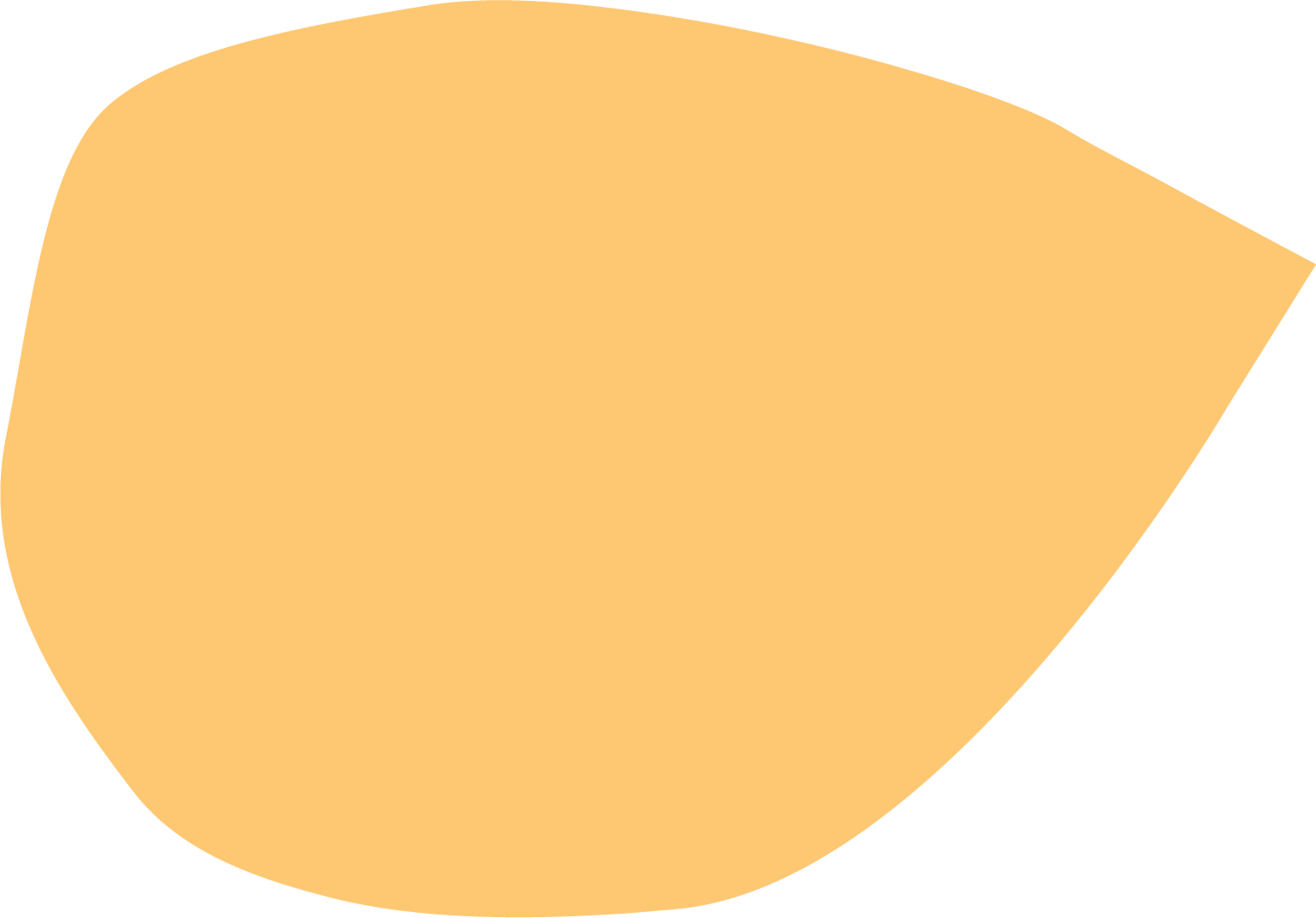 Recife
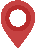 Desenvolvimento e implantação de currículo EI - BNCC
Belo Horizonte
Plano pedagógico para transições – Crechê/Pré-escola/Fundamental
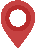 Ponta Grossa
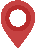 Desenvolvimento e implantação de currículo EI - BNCC
Taubaté
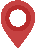 Desenvolvimento e implantação de currículo EI - BNCC
Lideranças
Privadas
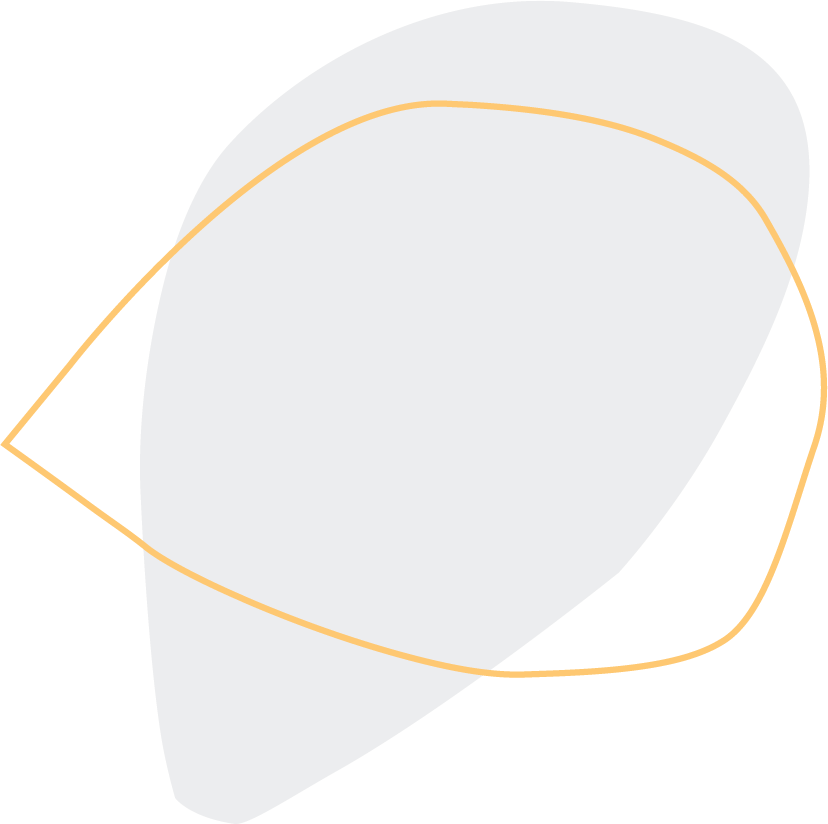 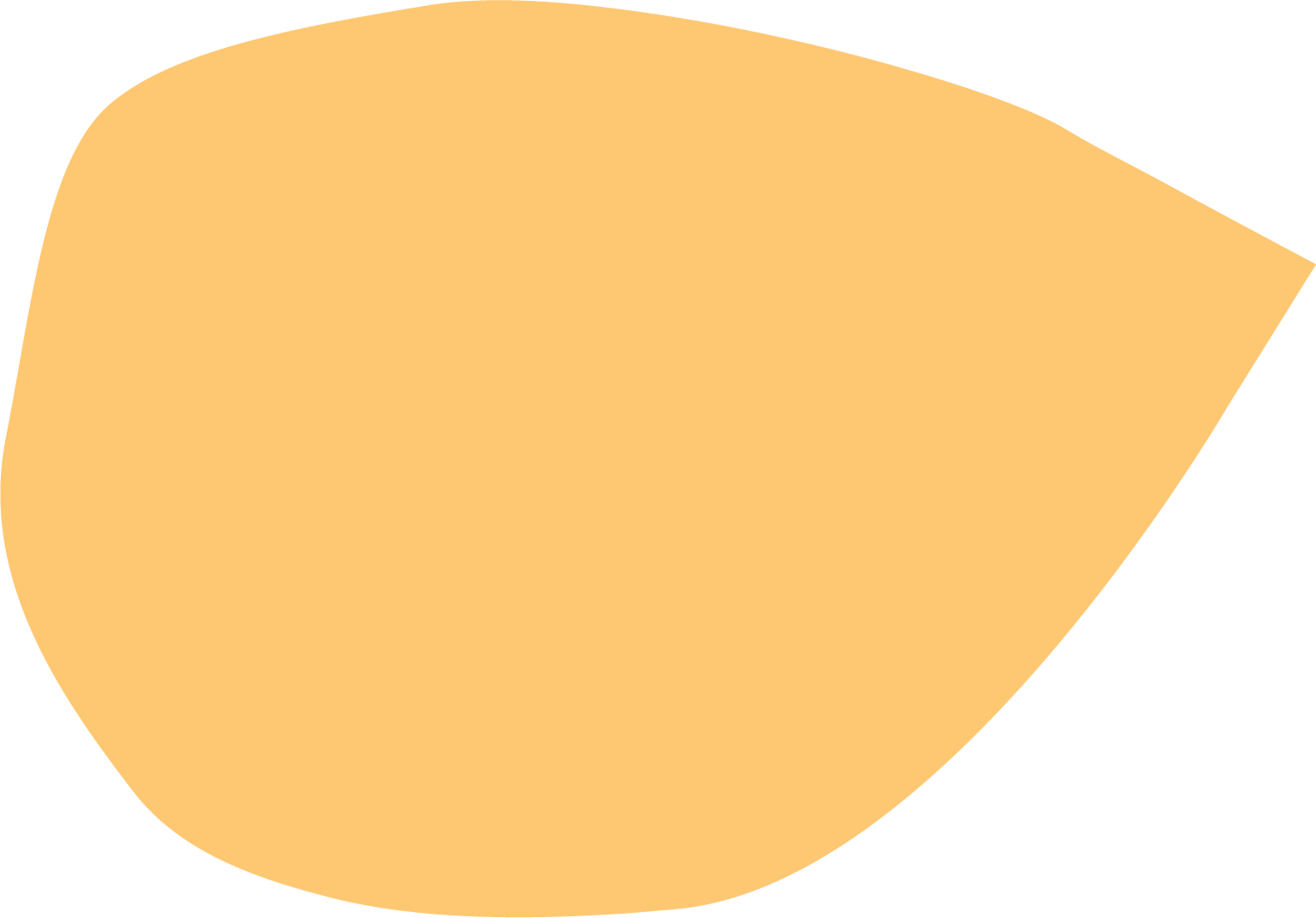 Revista Época
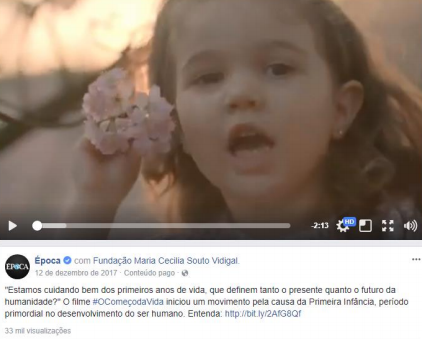 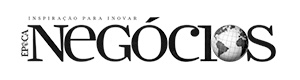 Divulgação pílulas OCDV
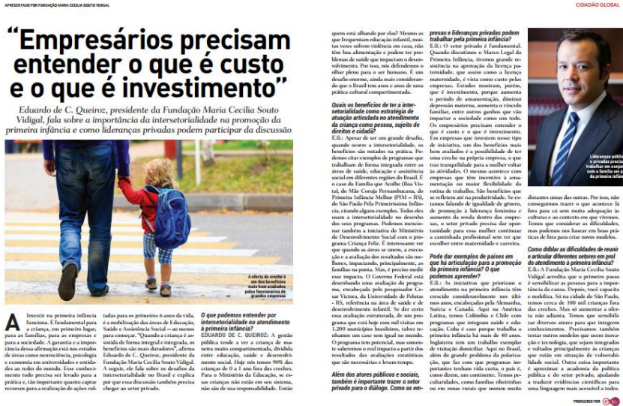 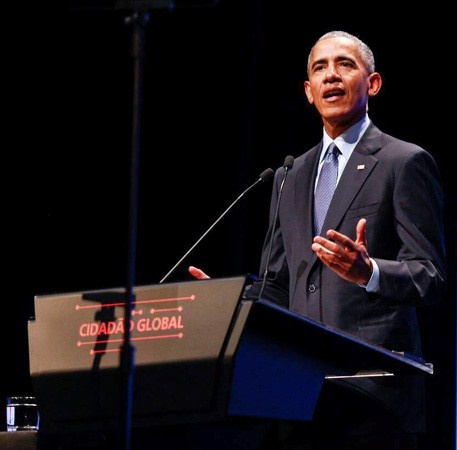 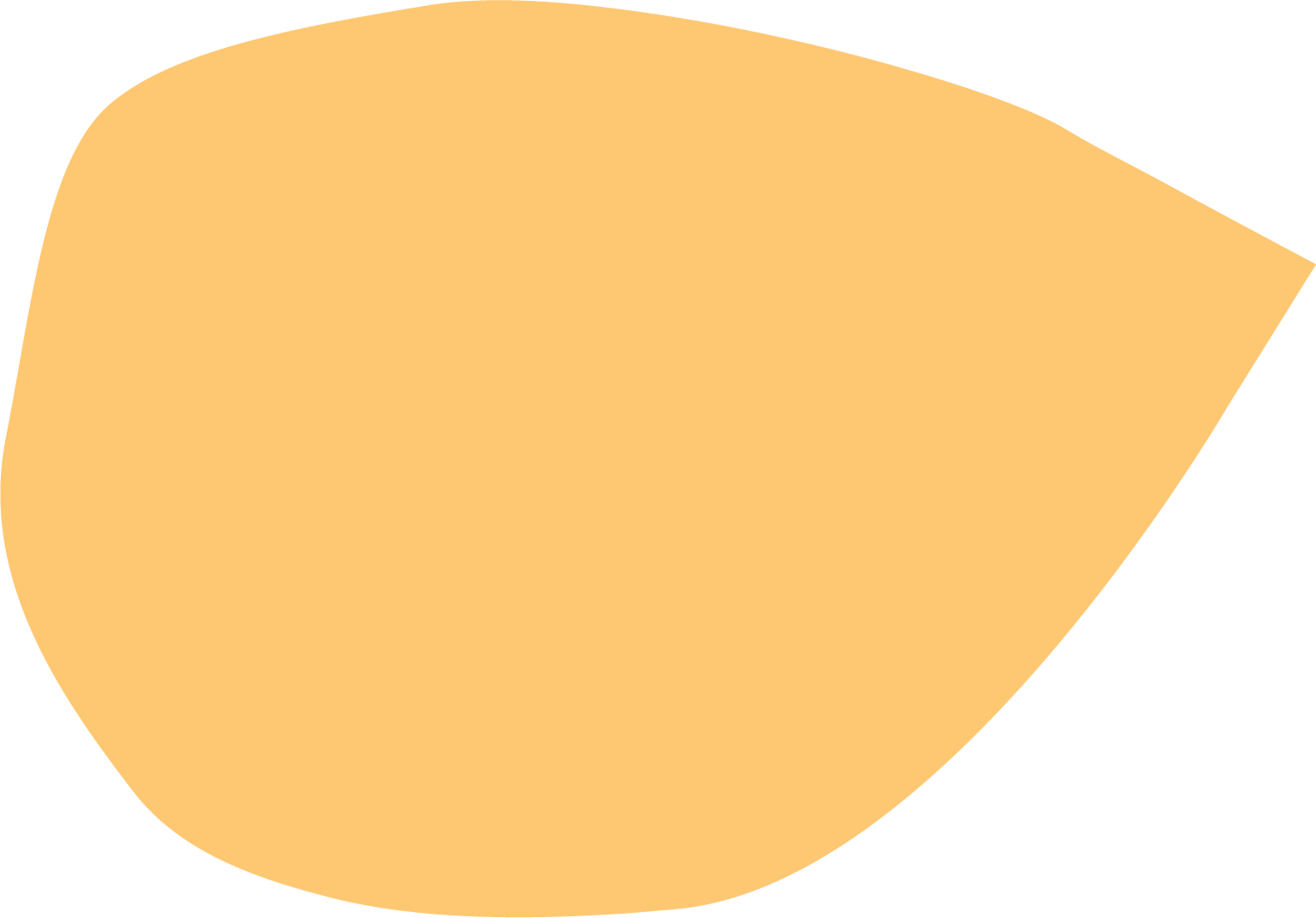 Evento Cidadão Global
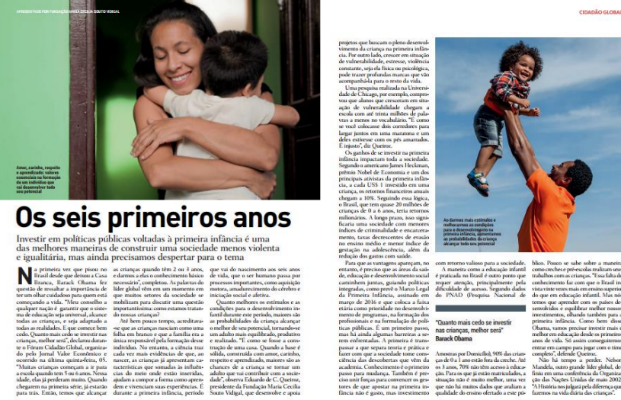 11mm
pessoas alcançadas
sensibilização de
+5,7mm
lideranças
leitores
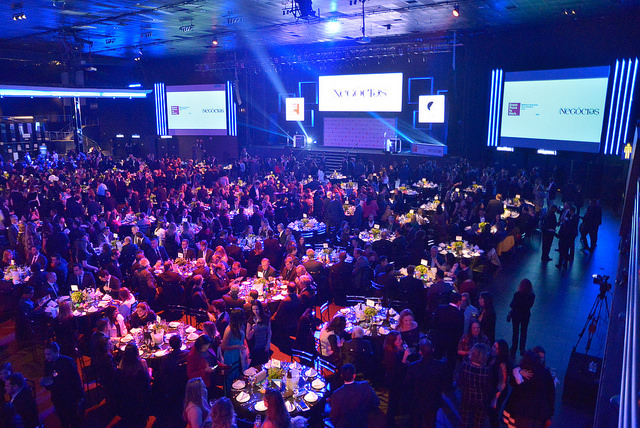 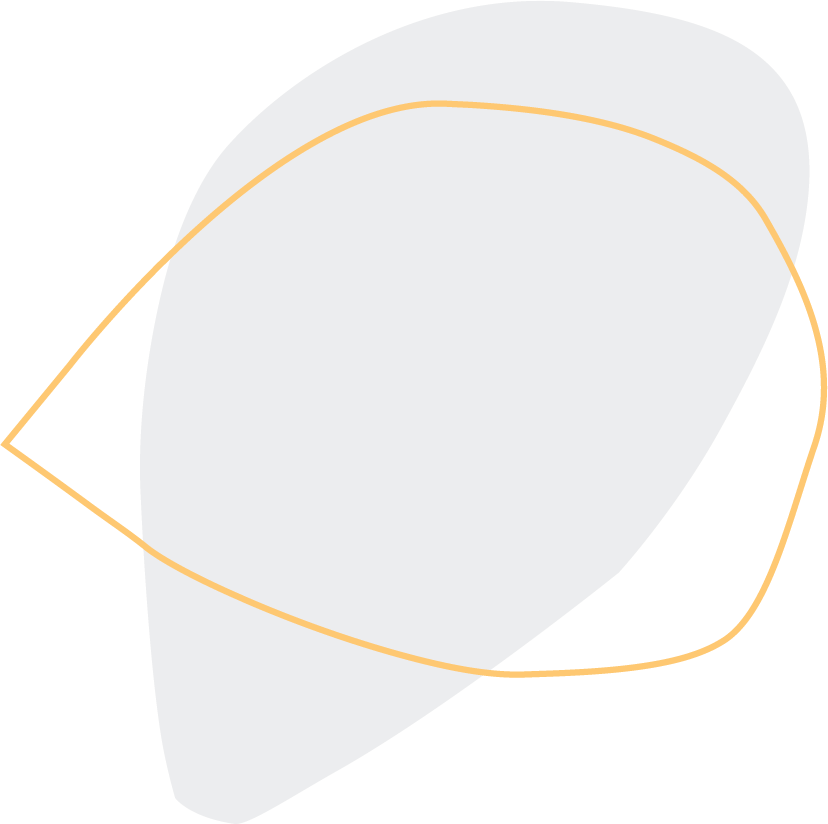 Great Place 
to Work Brasil
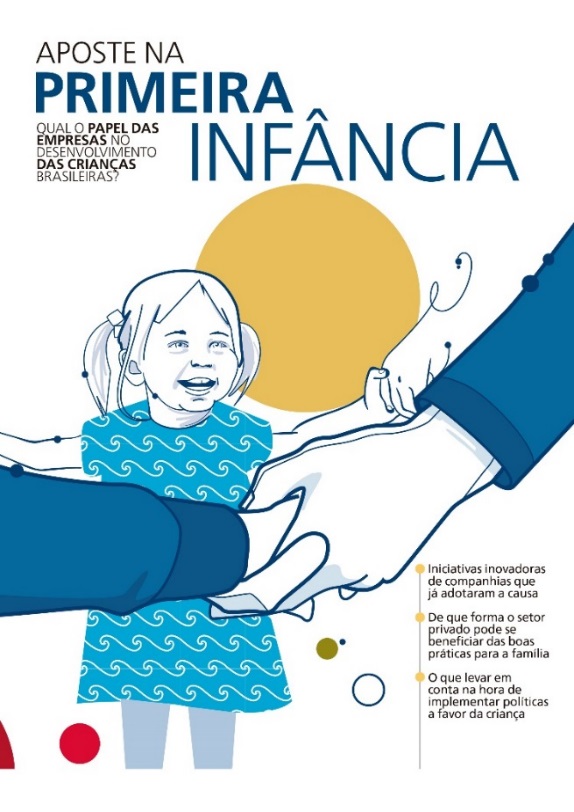 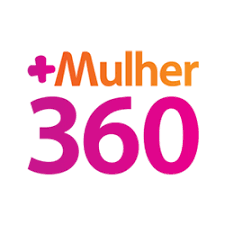 Criação do 
Destaque Especial 
Melhores 
Empresas 
na Atenção a 
Primeira Infância
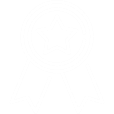 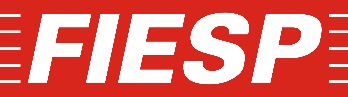 Parceiro
Revista Aposte na primeira infância
distribuída entre diversos públicos
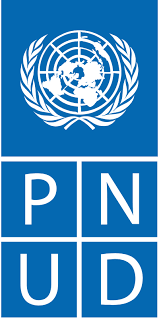 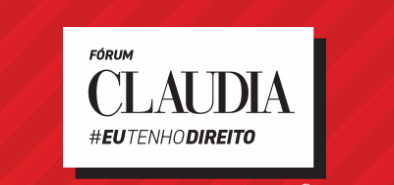 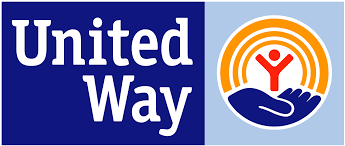 Jornalistas
& veículos
E novos programas em formulação...
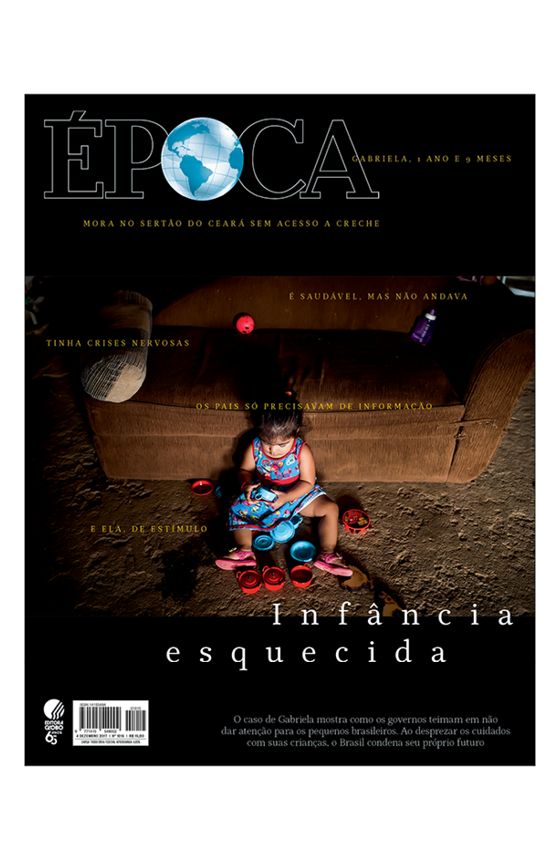 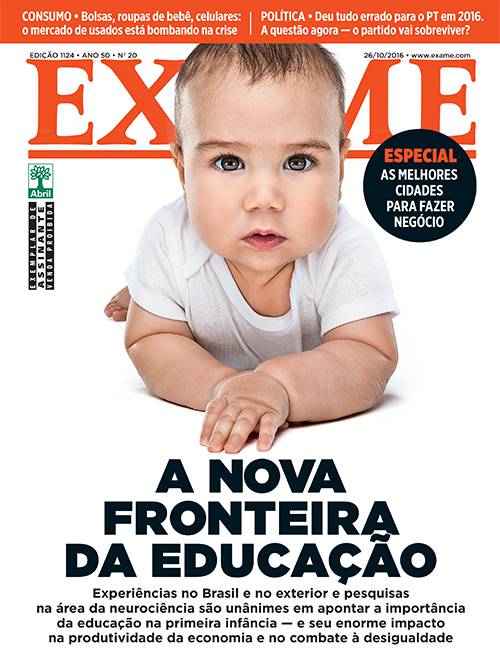 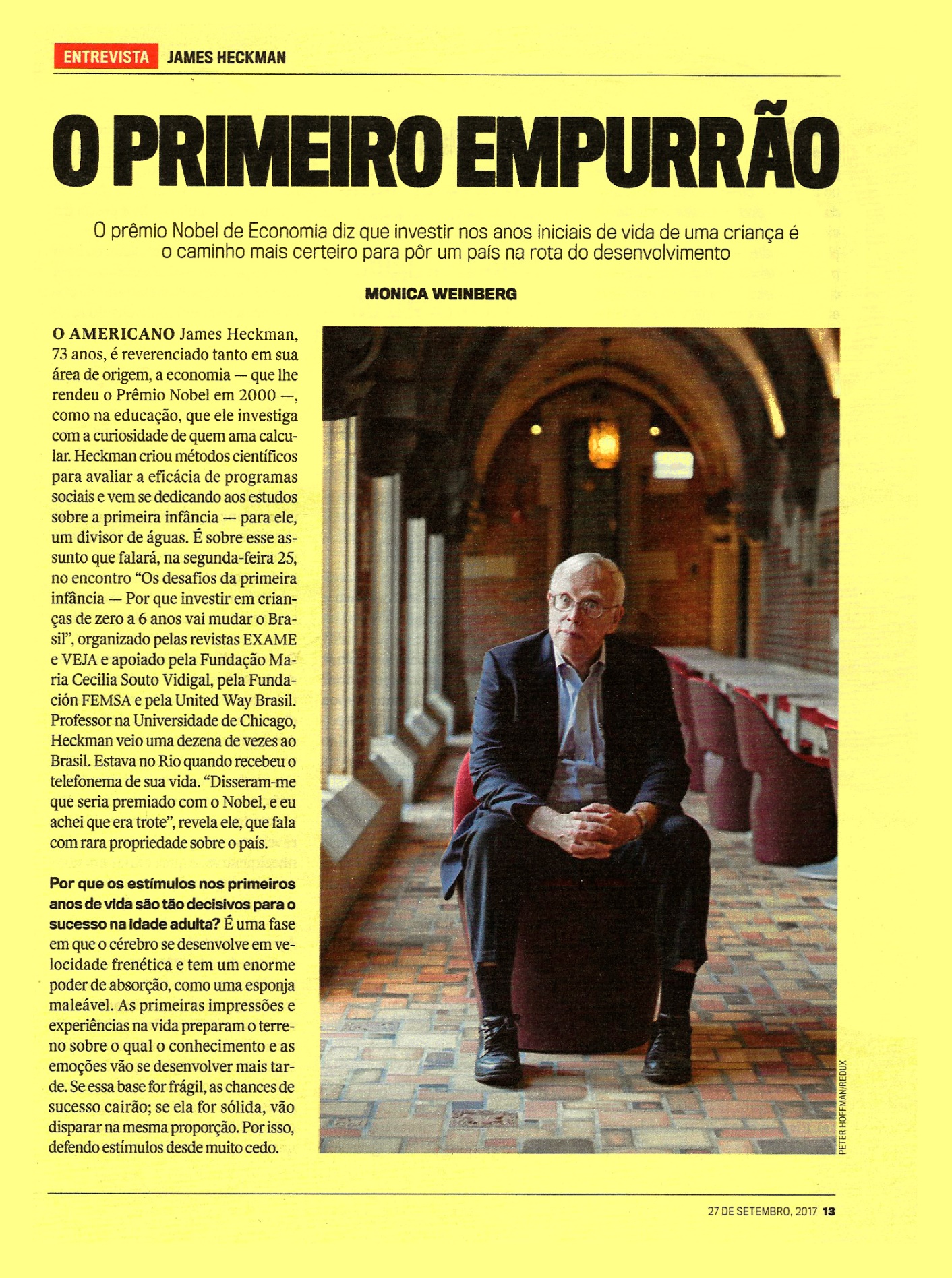 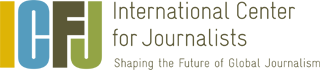 ECD Reporting Fellows
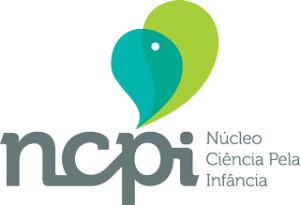 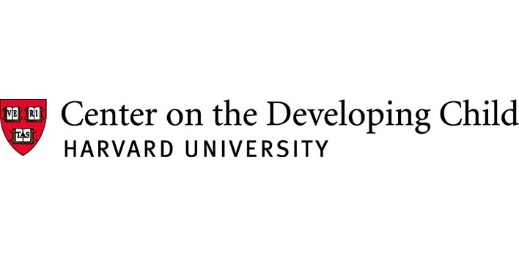 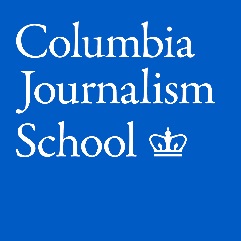 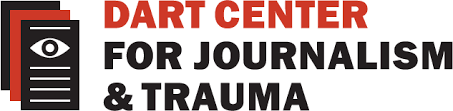 Programa de Liderança Executiva
Matéria de Capa,
 Revista Exame
Páginas Amarelas, 
Revista Veja
Matéria de Capa, 
Revista Época
Early childhood experience & the developing brain
fellowship
jornalistas
Sociedade
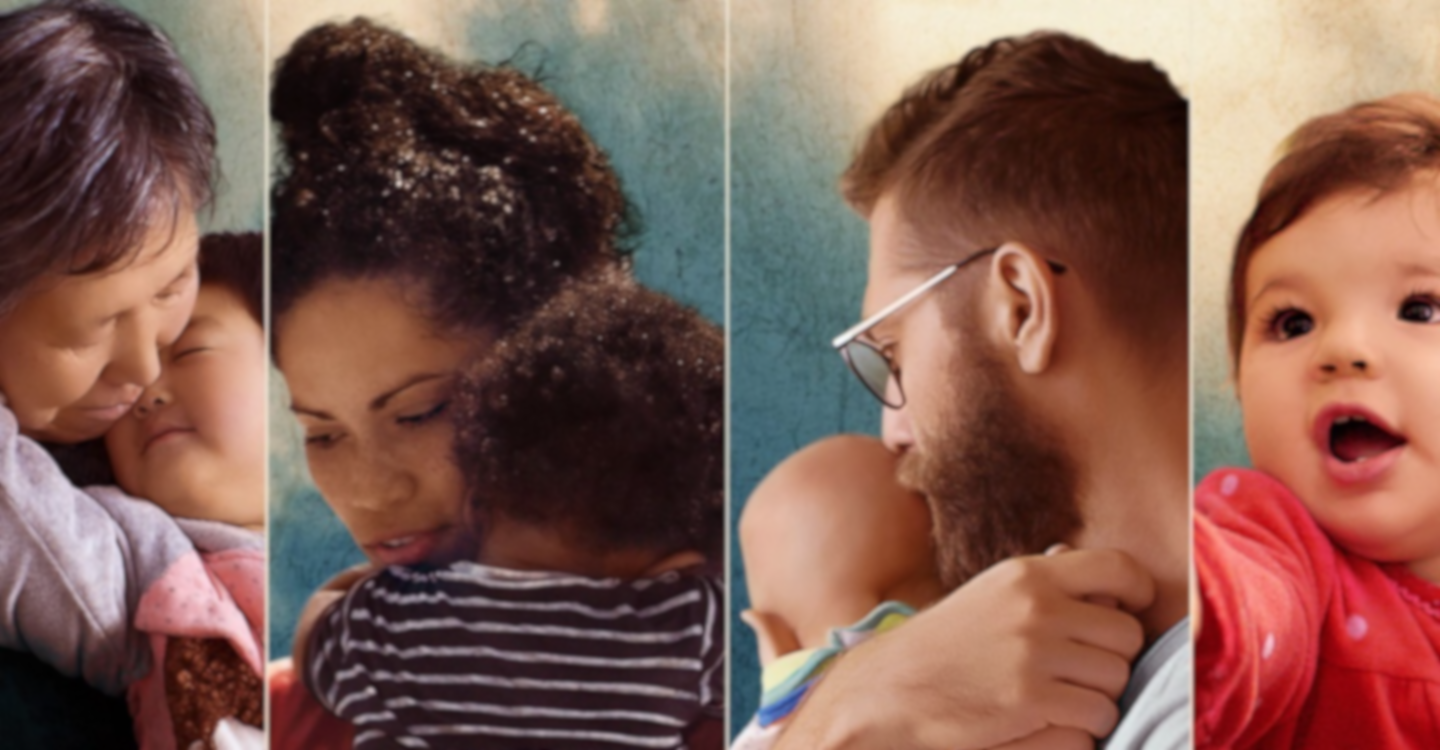 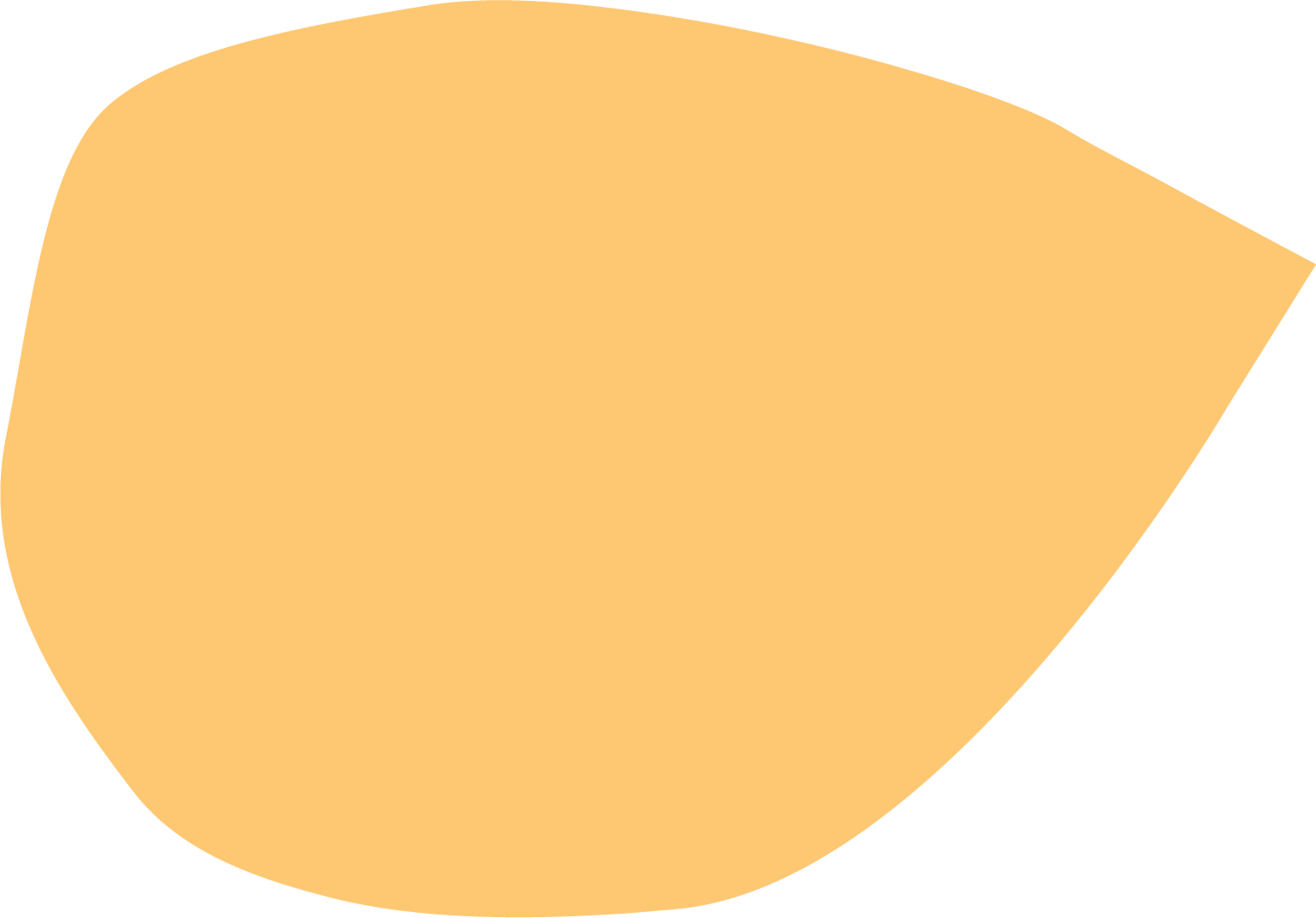 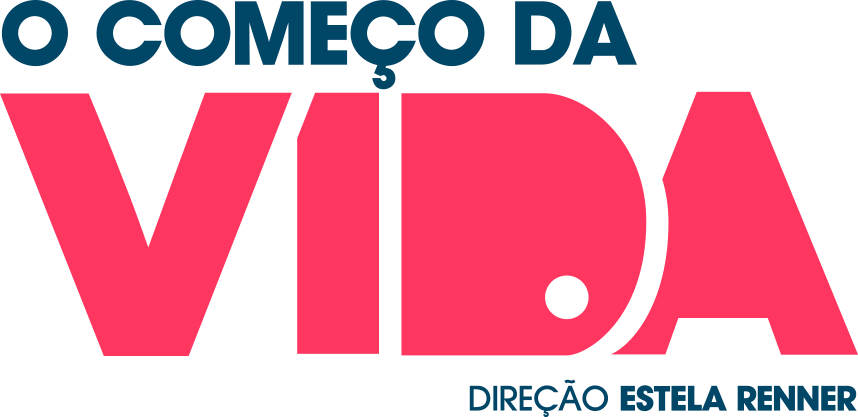 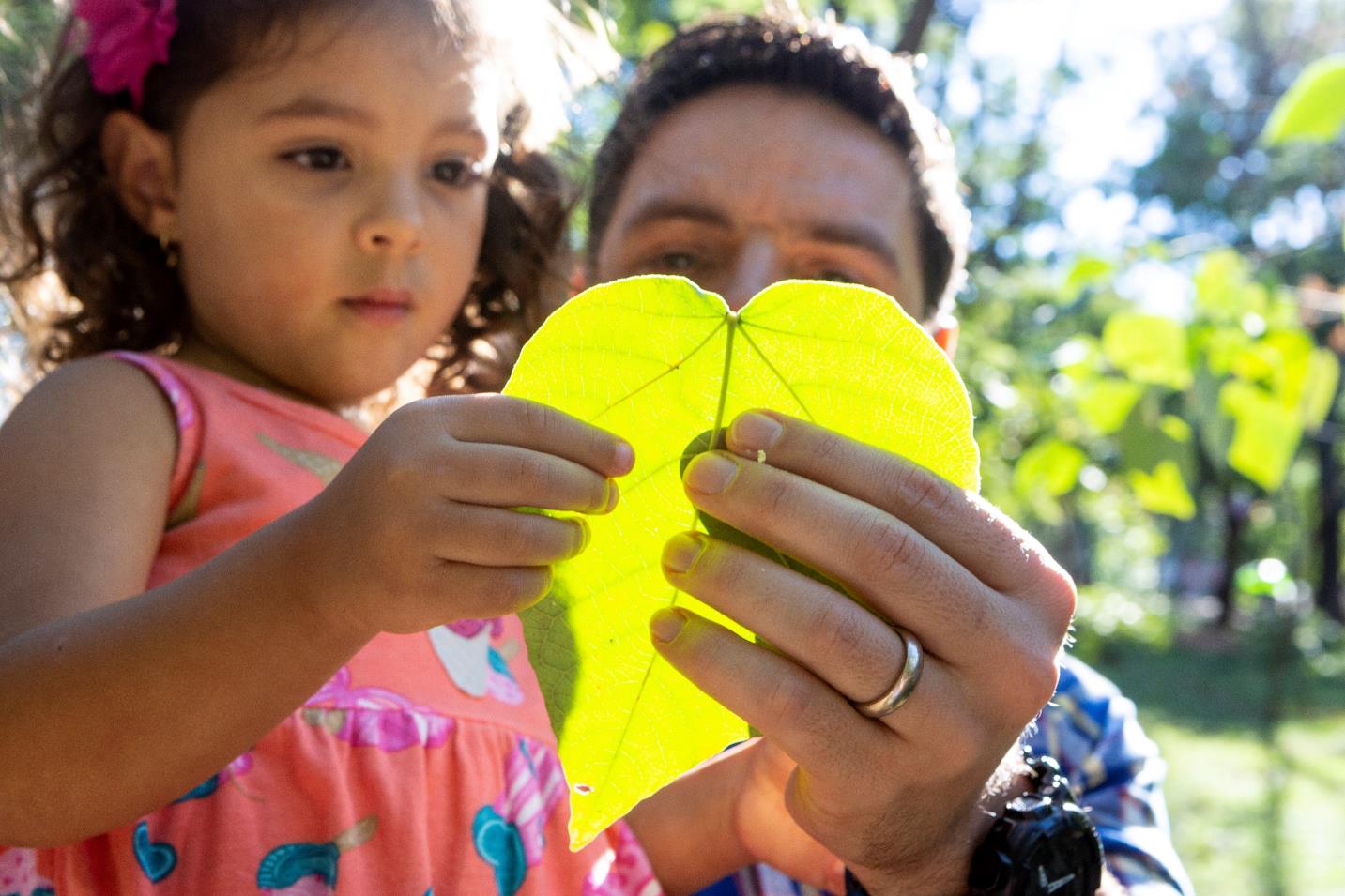 Obrigado
www.fmcsv.org.br